Calculus II for Management
Functions in Several Variables
week 9
Lecture 9
Vector algebra revisited
Functions in several variables & their applications
Graphs of functions of two variables
Level curves & their use in economics
Partial derivatives
Topics

Vector Algebra Revisited

Functions in Several Variables & Their Applications

Graphs of Functions of Two Variables

Level Curves & Their Use in Economics

Partial Derivatives
The Hessian normal form (HNF) represents, for instance, a line as a linear system in two variables (1/ 2)
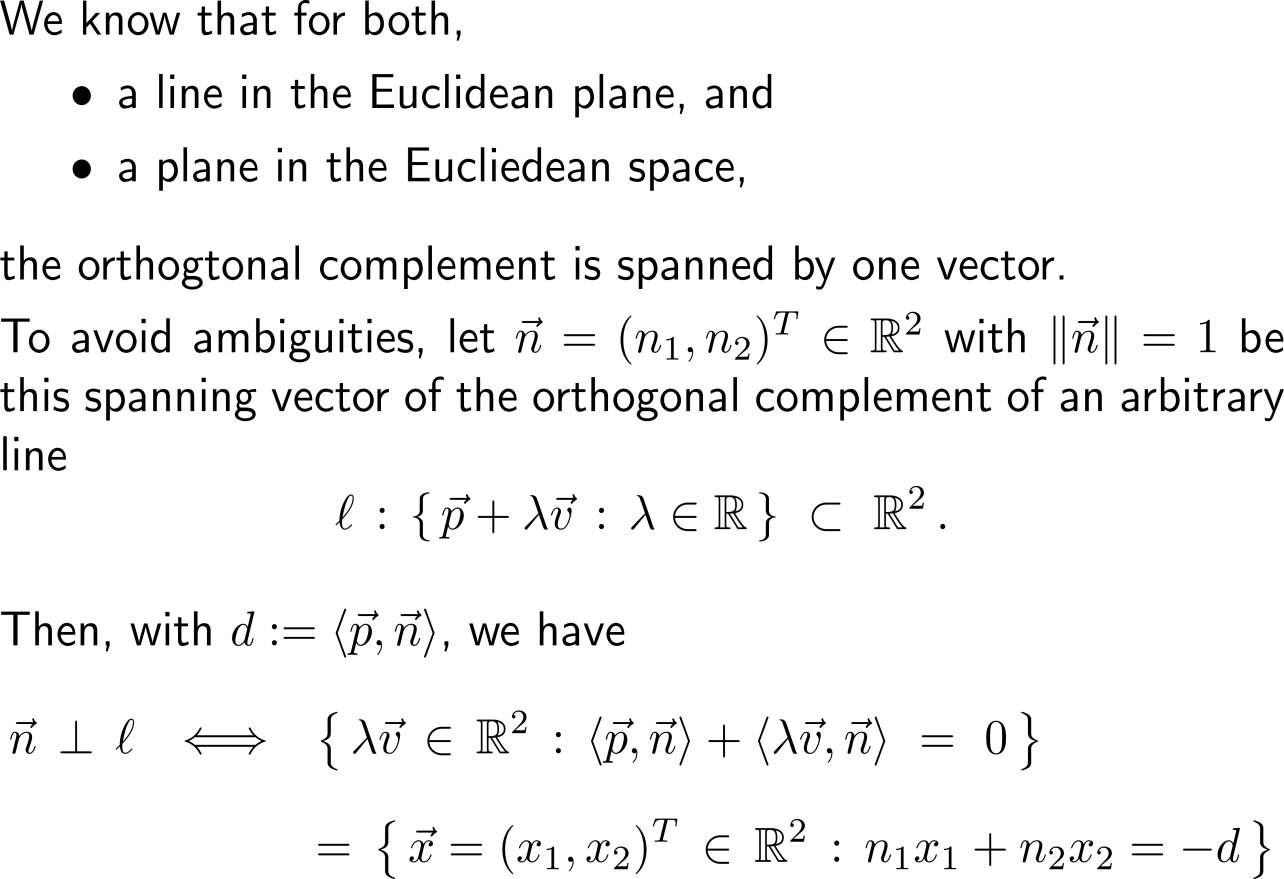 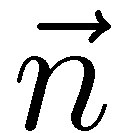 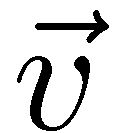 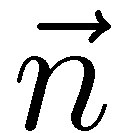 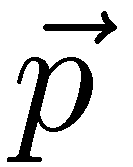 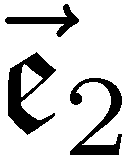 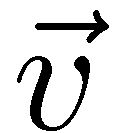 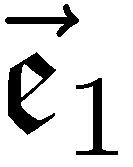 The Hessian normal form (HNF) represents, for instance, a line as a linear system in two variables (2/ 2)
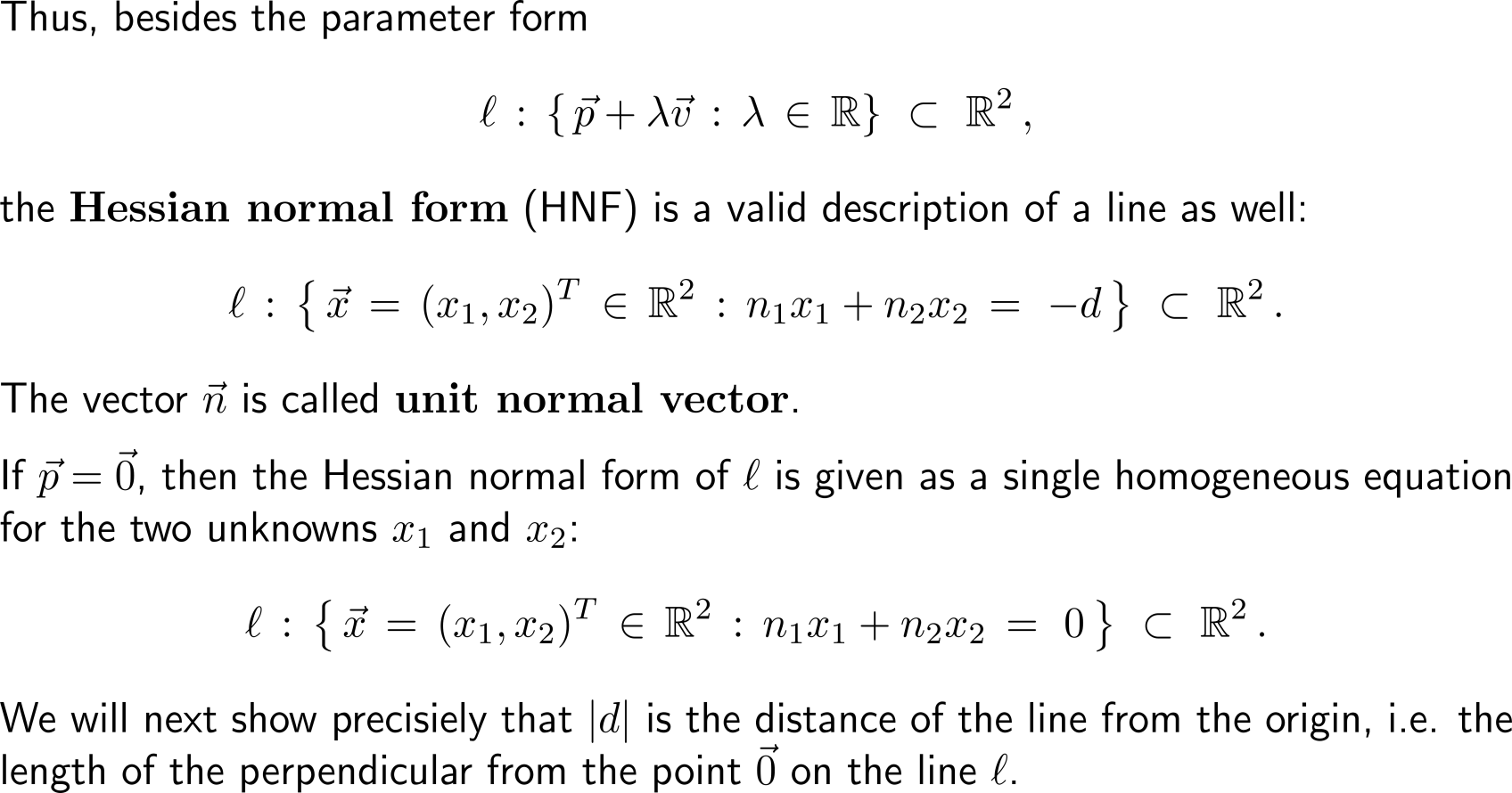 The HNF is a handy tool for determining the distance of a point from a given line (or plane)
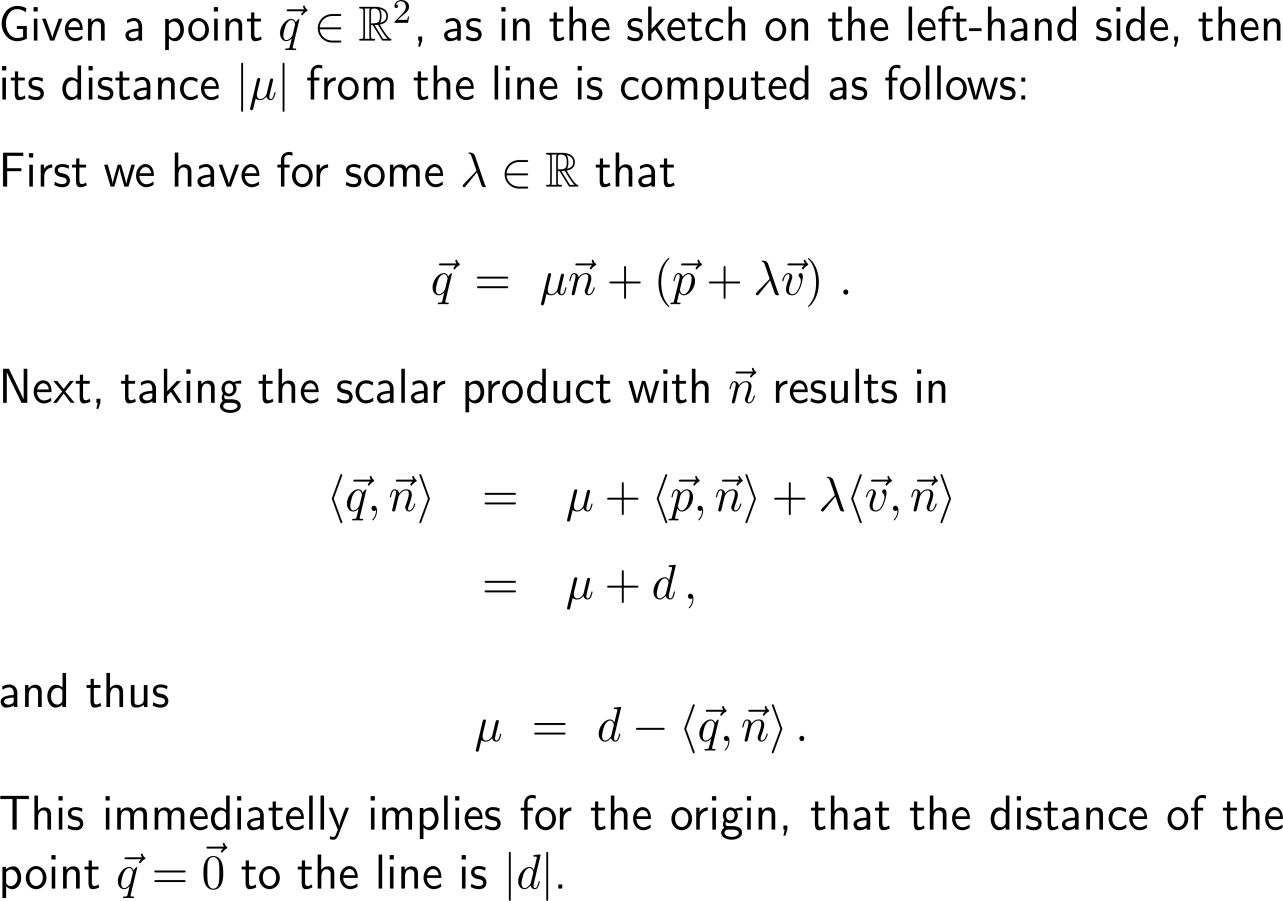 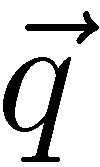 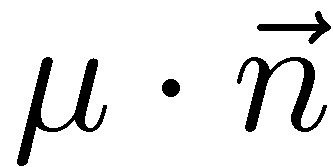 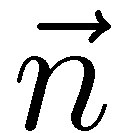 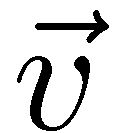 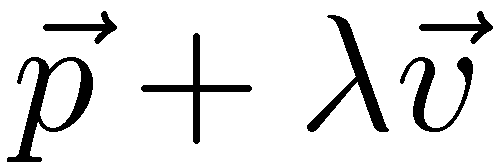 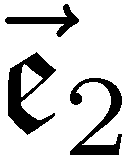 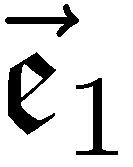 Analogously to our considerations the HNF of a plane in Euclidean 3D space is established
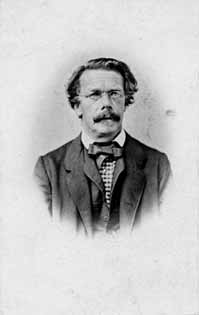 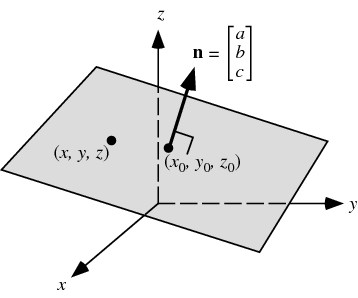 Otto Hesse
(1811 – 1874)
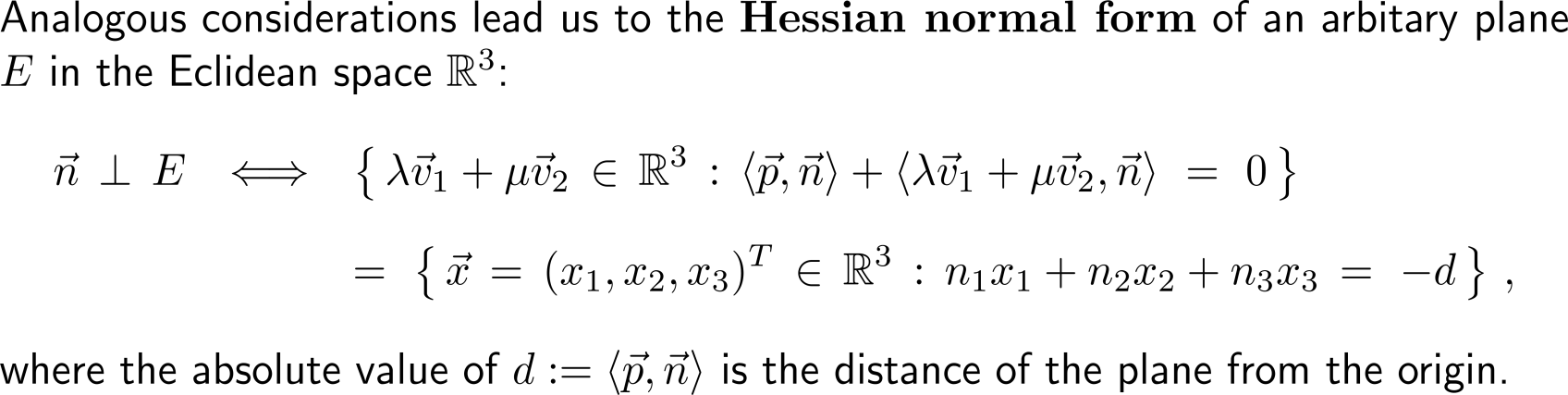 Example:Converting a parameter form into HNF
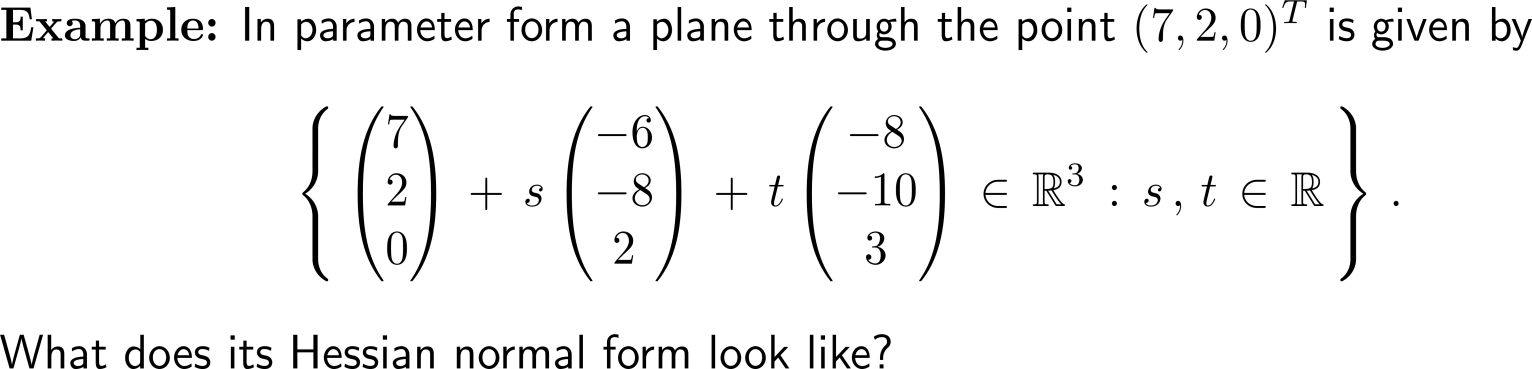 normal vector to the plane
(7,2,0)T
Example:Converting a parameter form into HNF
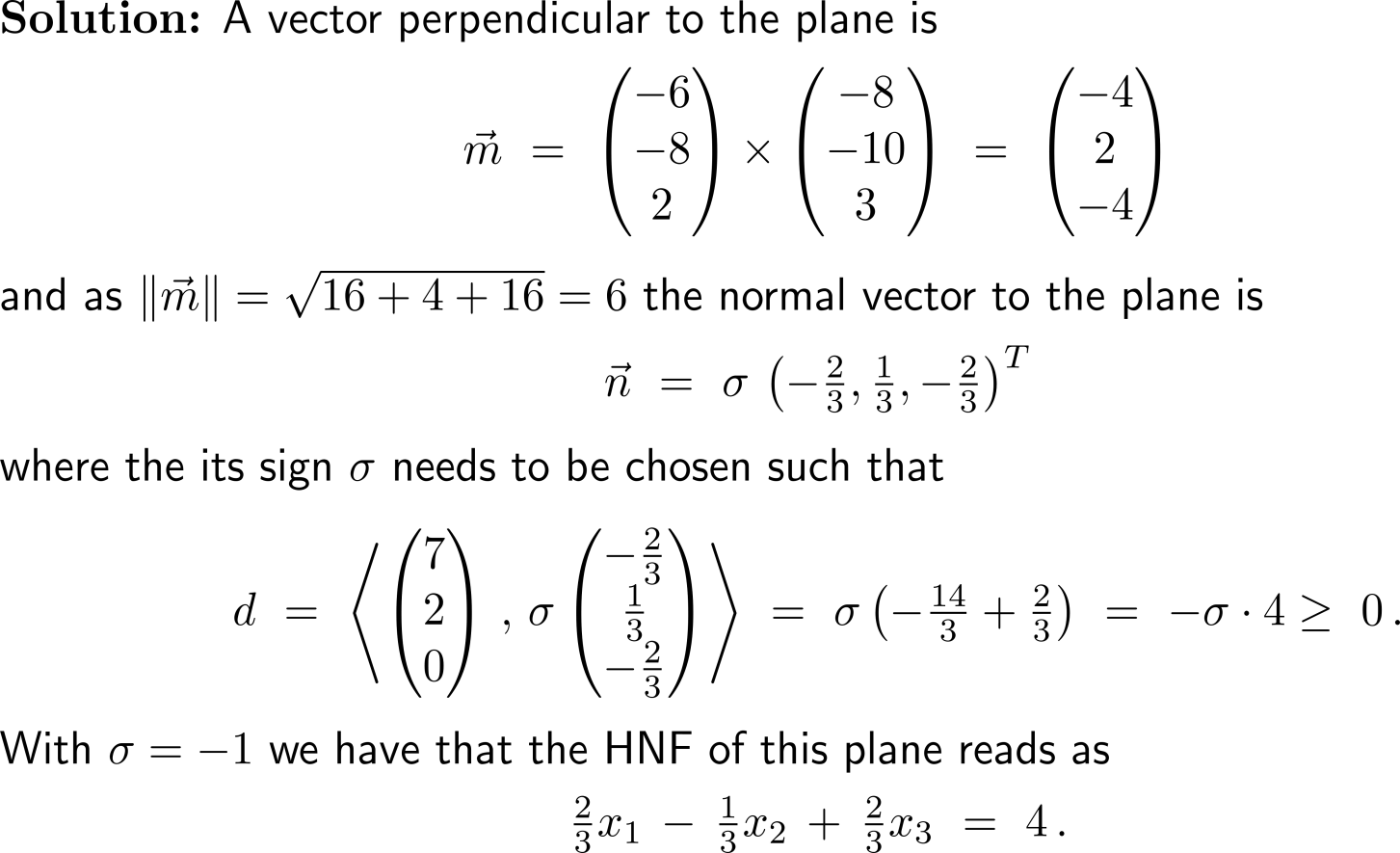 The interplay between the parameter and the Hessian normal forms makes solving geometrical questions easy
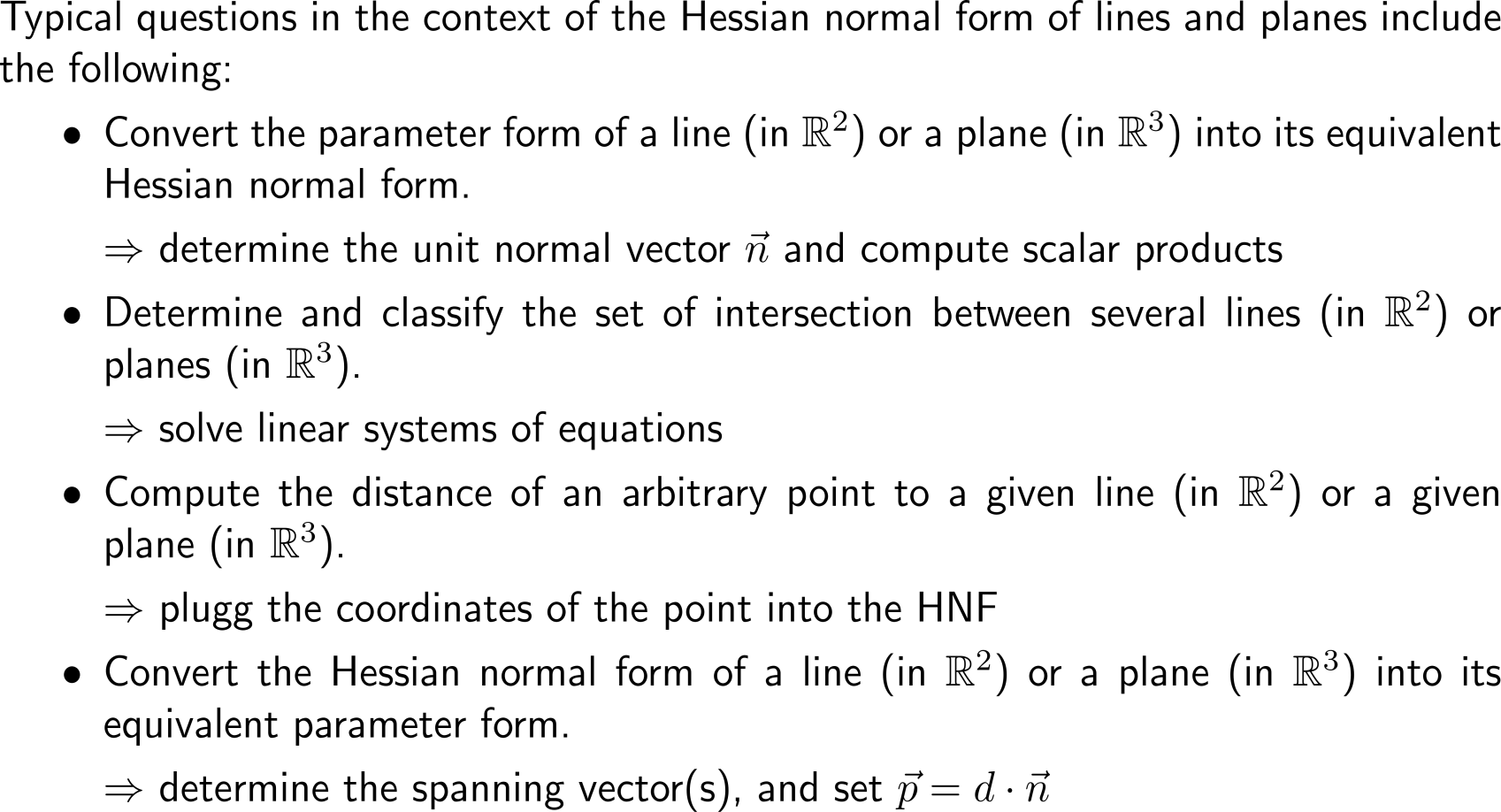 Topics

Vector Algebra Revisited

Functions in Several Variables & Their Applications

Graphs of Functions of Two Variables

Level Curves & Their Use in Economics

Partial Derivatives
The concept of a function in two variables is a straightforward extension of that for functions in one variable (1/ 2)
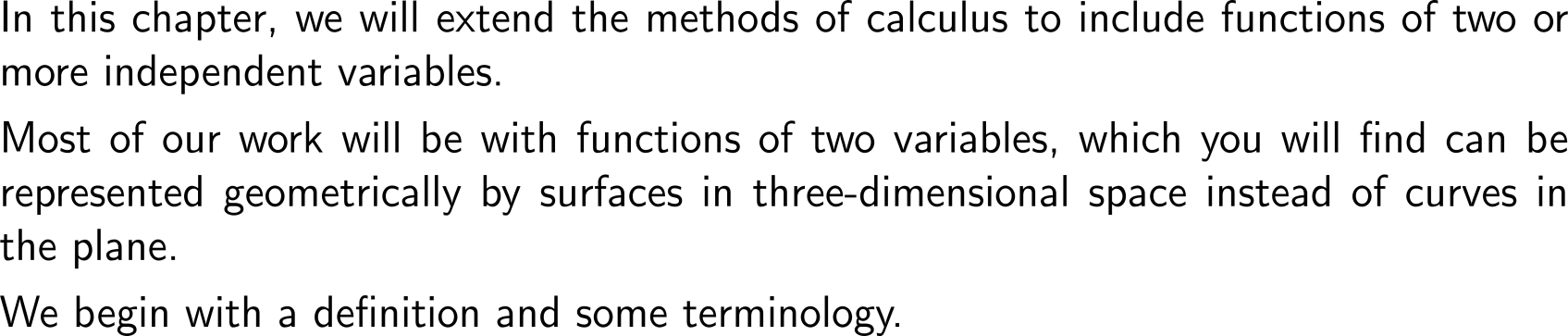 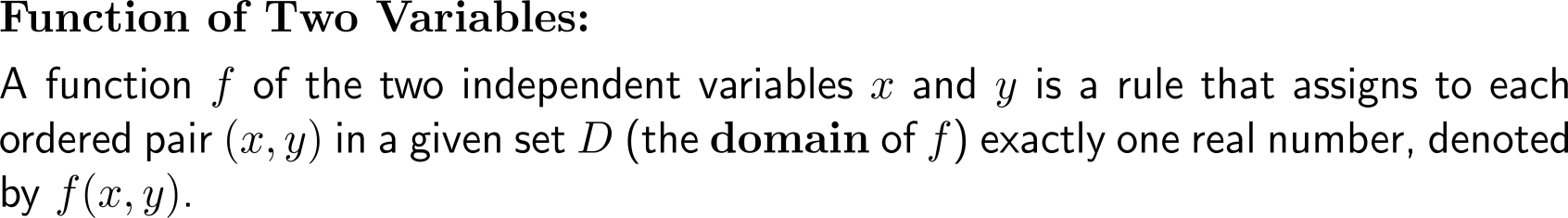 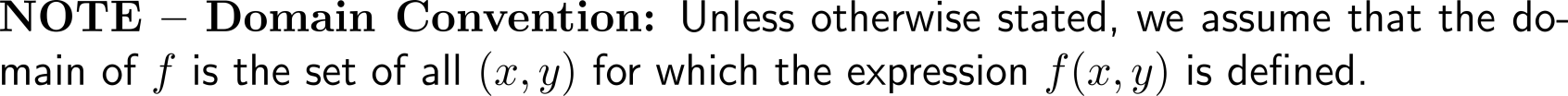 The concept of a function in two variables is a straightforward extension of that for functions in one variable (2/ 2)
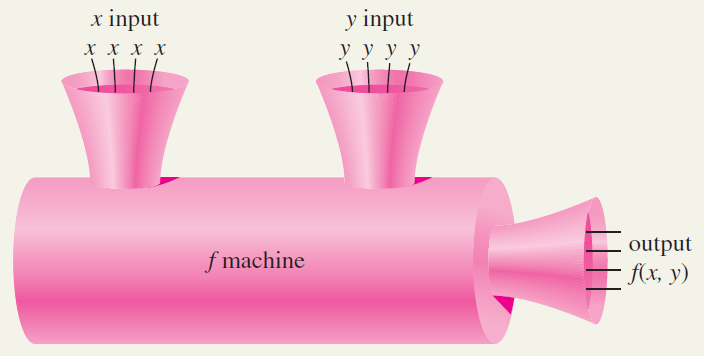 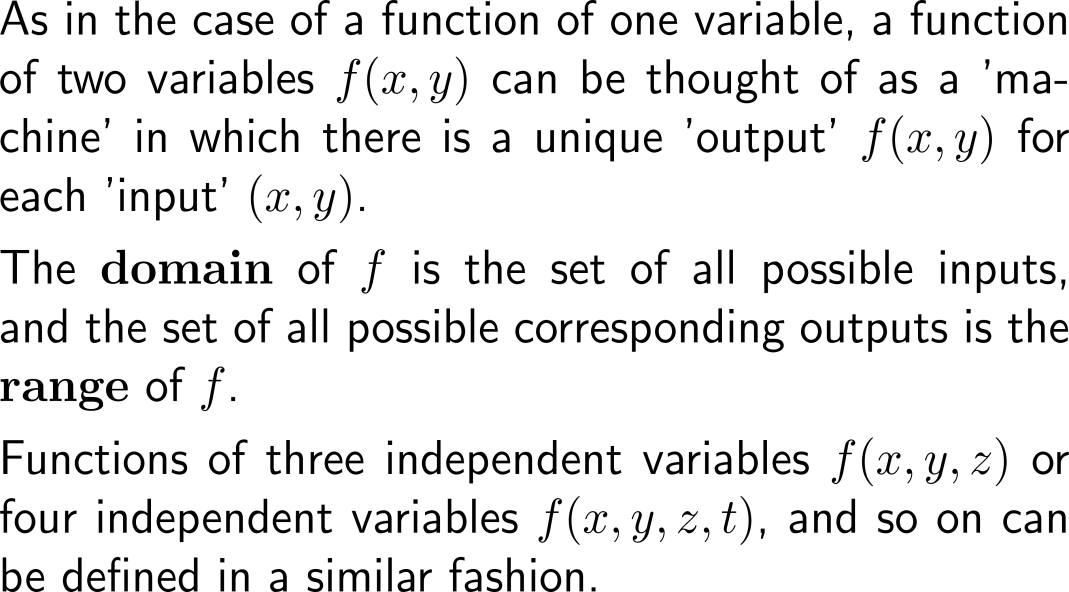 Example:Evaluating a function of two variables
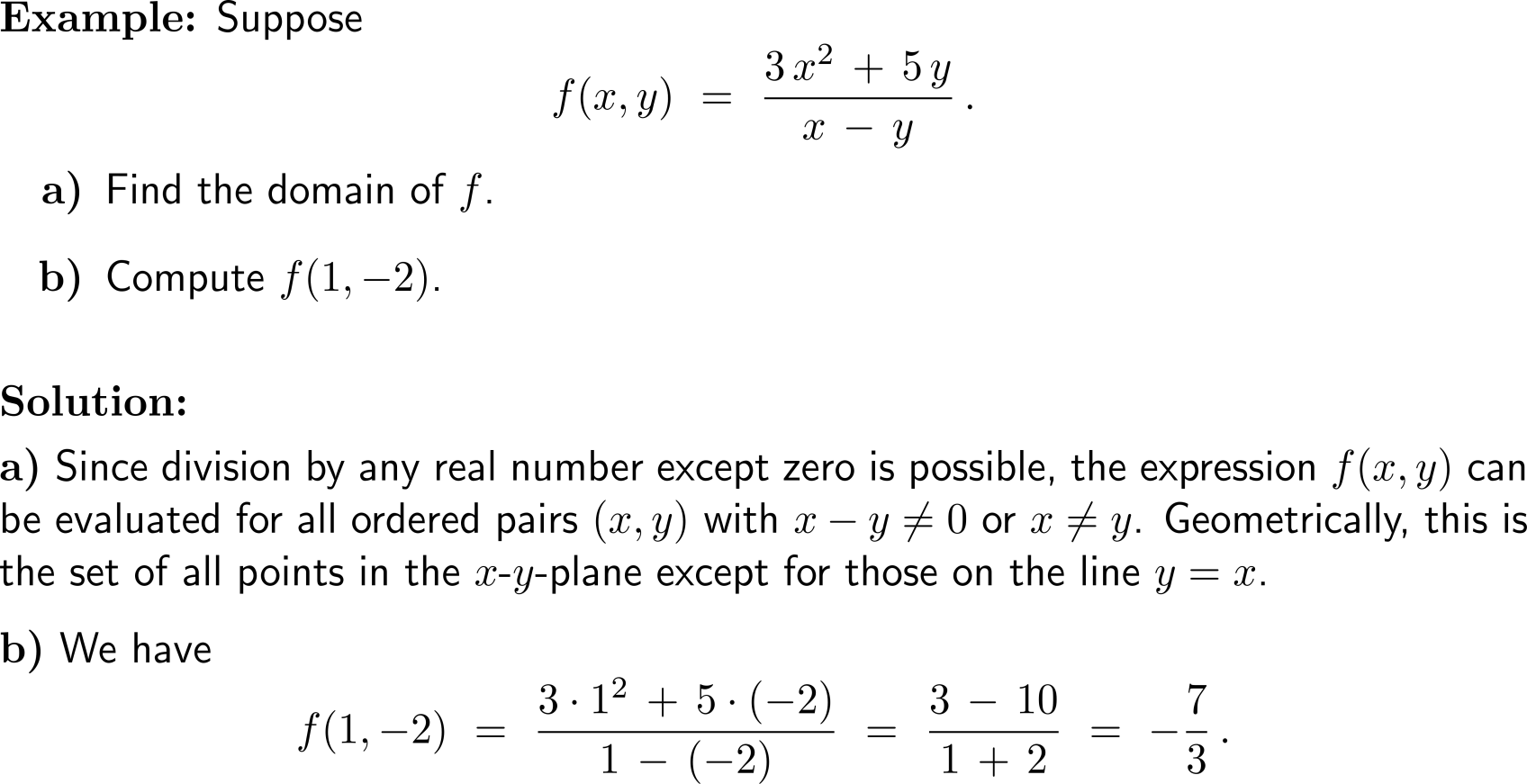 Example:Evaluating a function of two variables
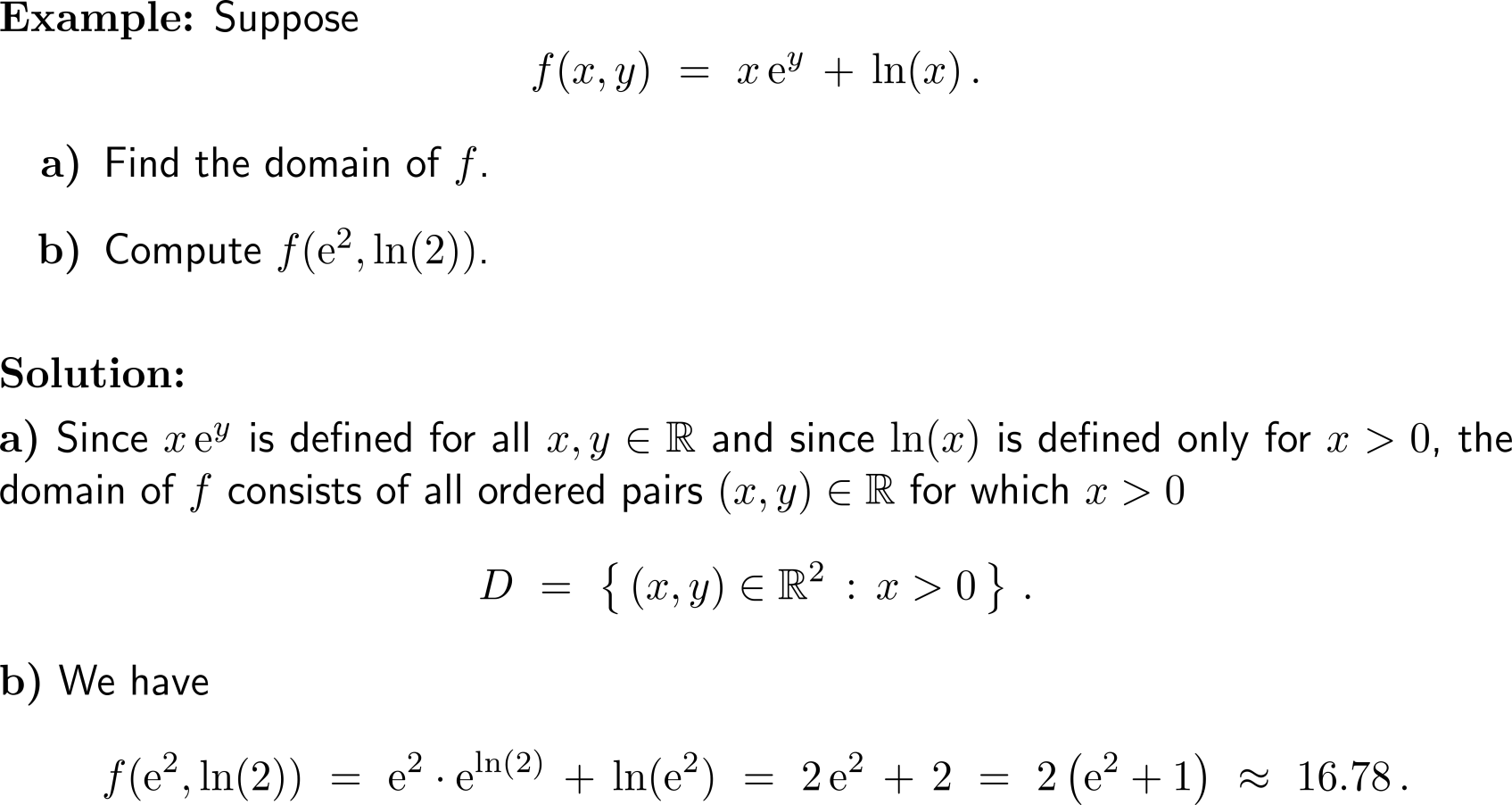 Example:Application – revenue as a function of two variables
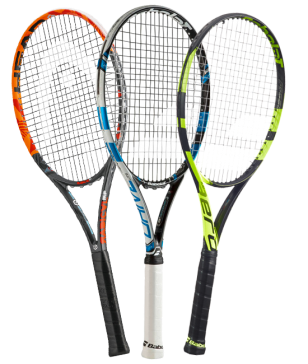 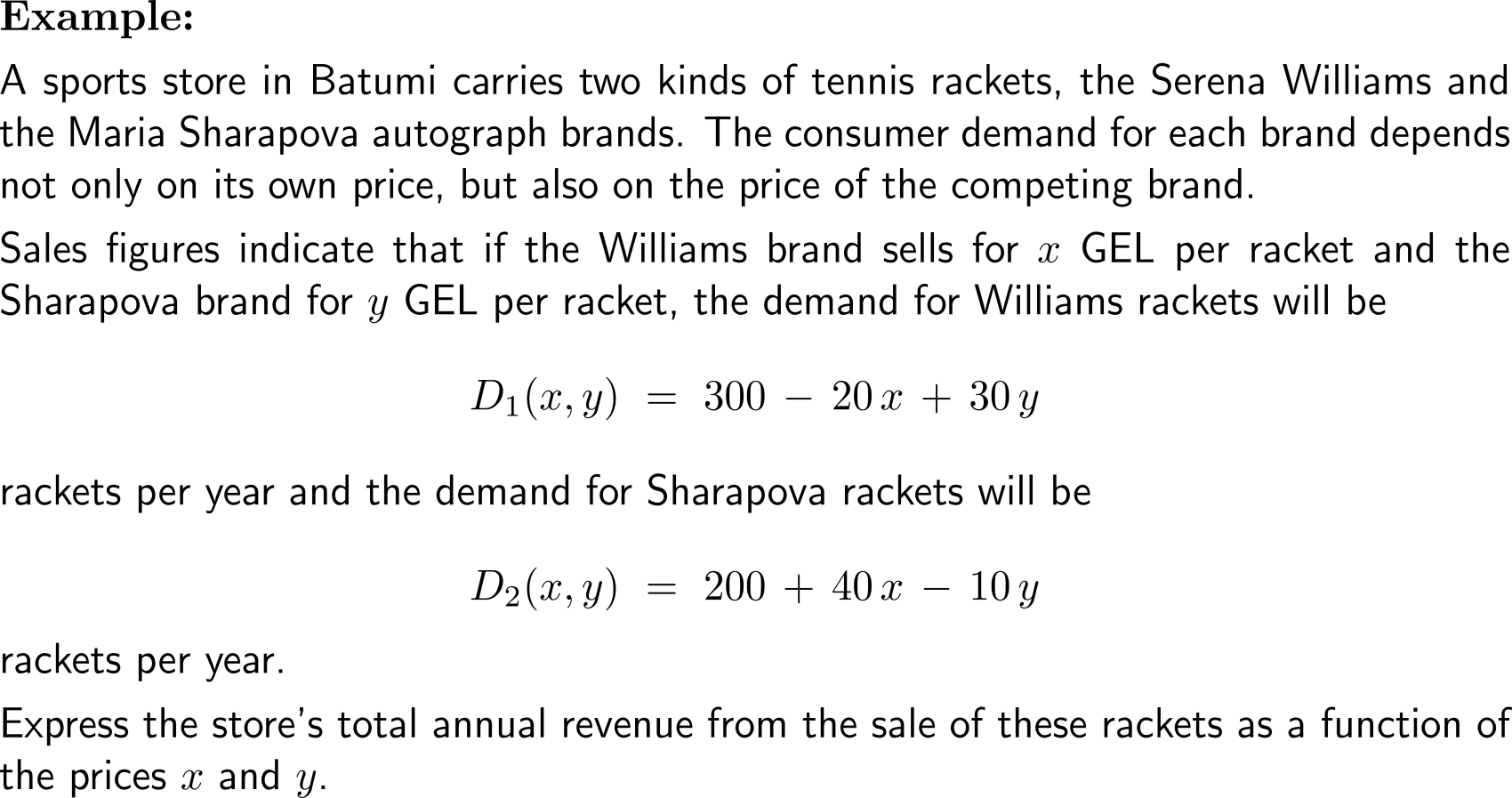 Example:Application – revenue as a function of two variables
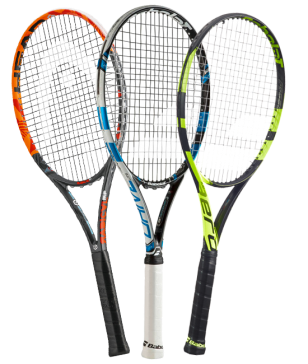 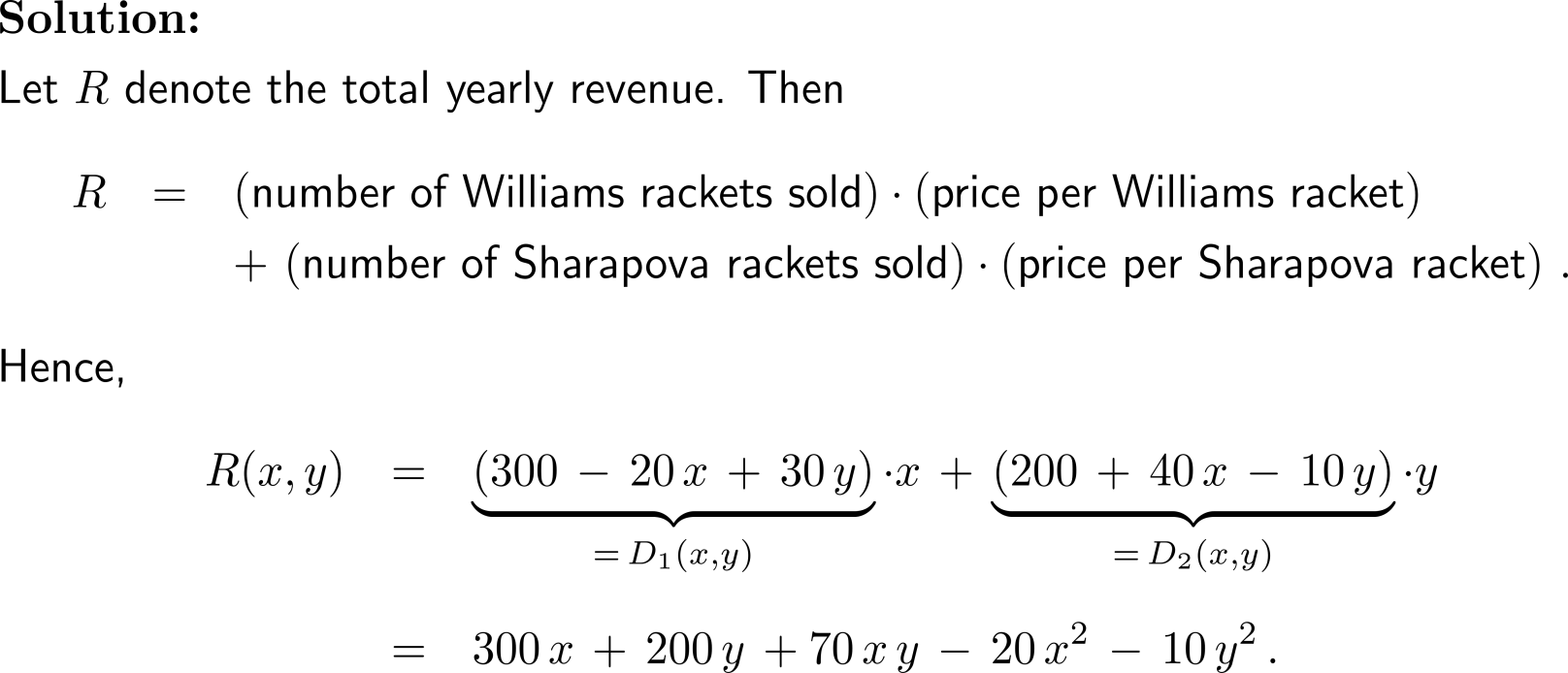 The Cobb-Douglas production function gives an output as a function of capital and labor forces with rational exponents summing to one
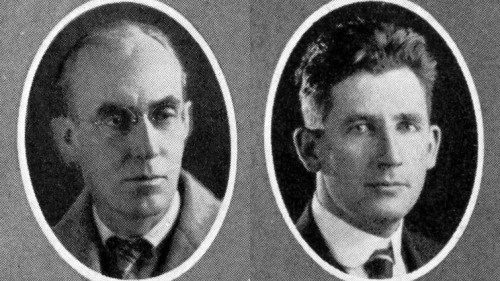 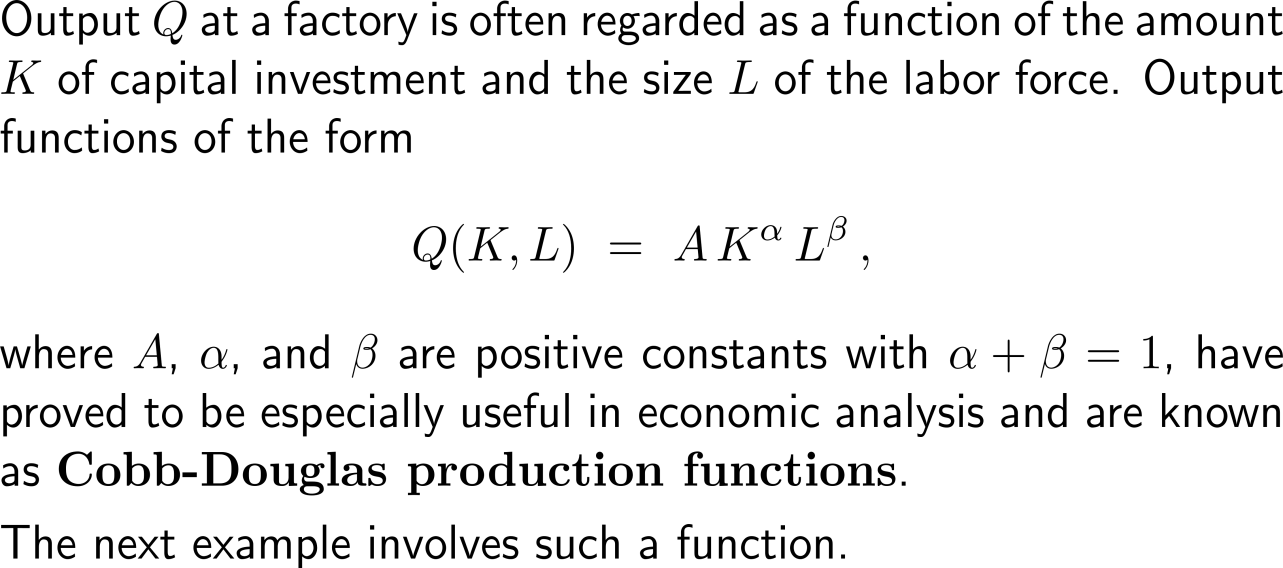 Charles W. Cobb & Paul H. Douglas
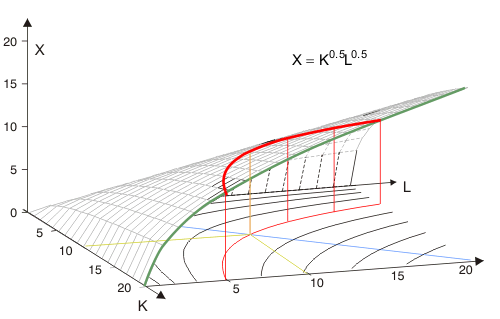 Example:Application – production as a function of two variables
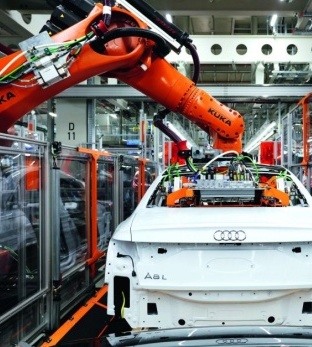 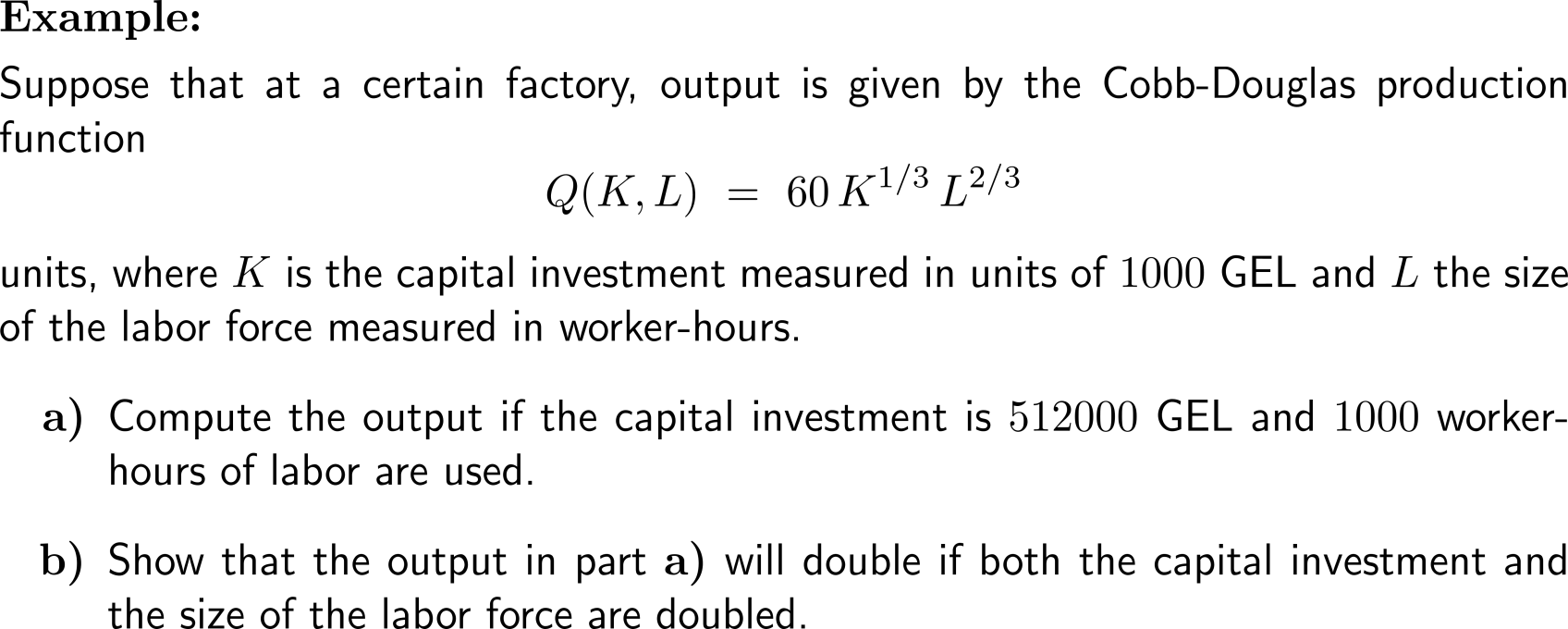 Example:Application – production as a function of two variables
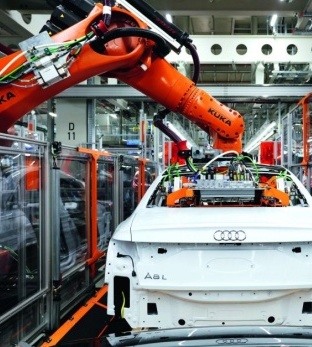 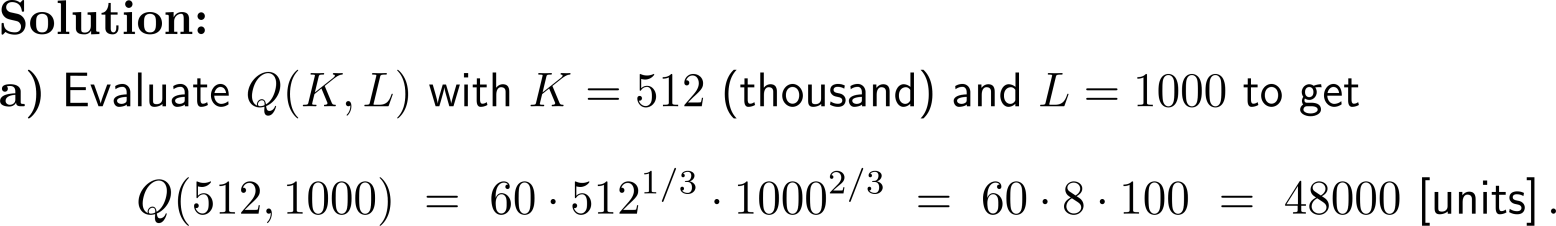 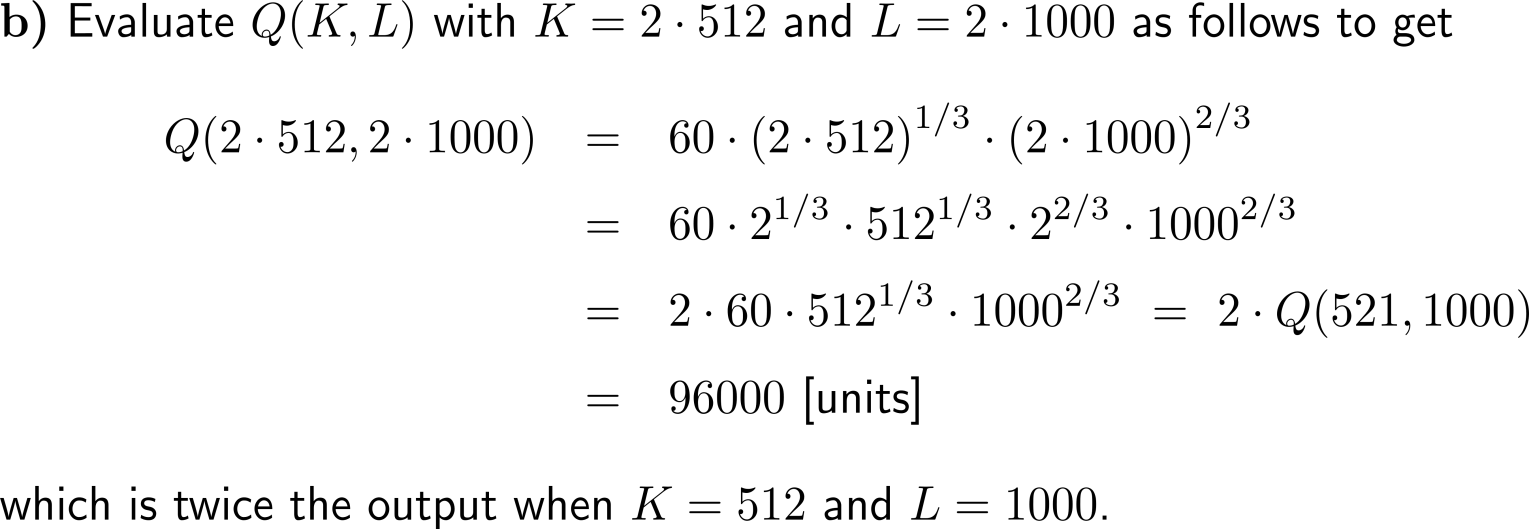 Example:Application – present value as a function of four variables
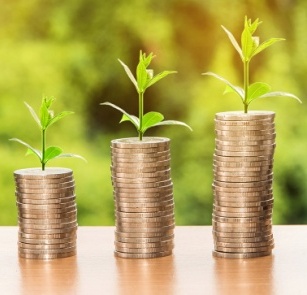 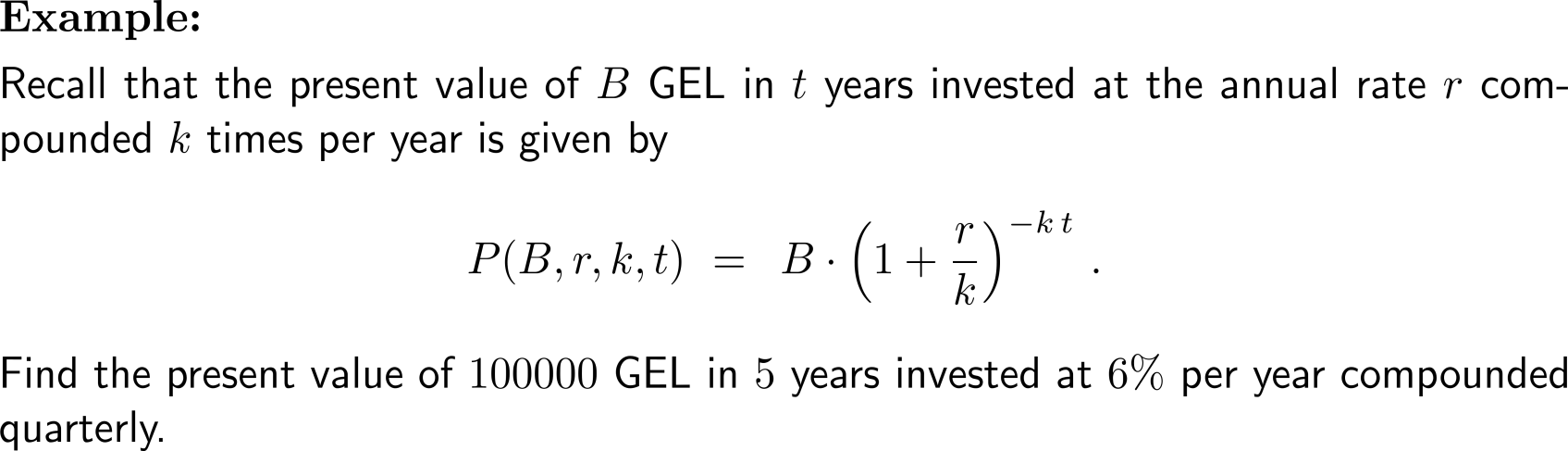 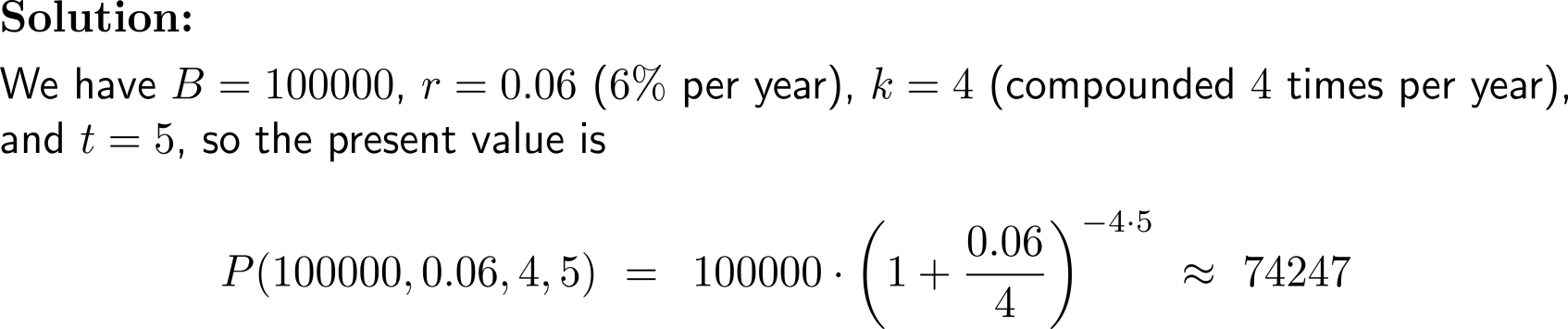 Example:Application – population as a function of three variables
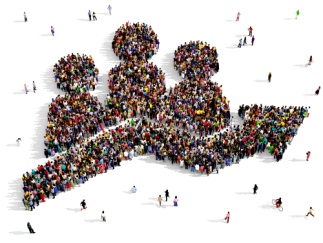 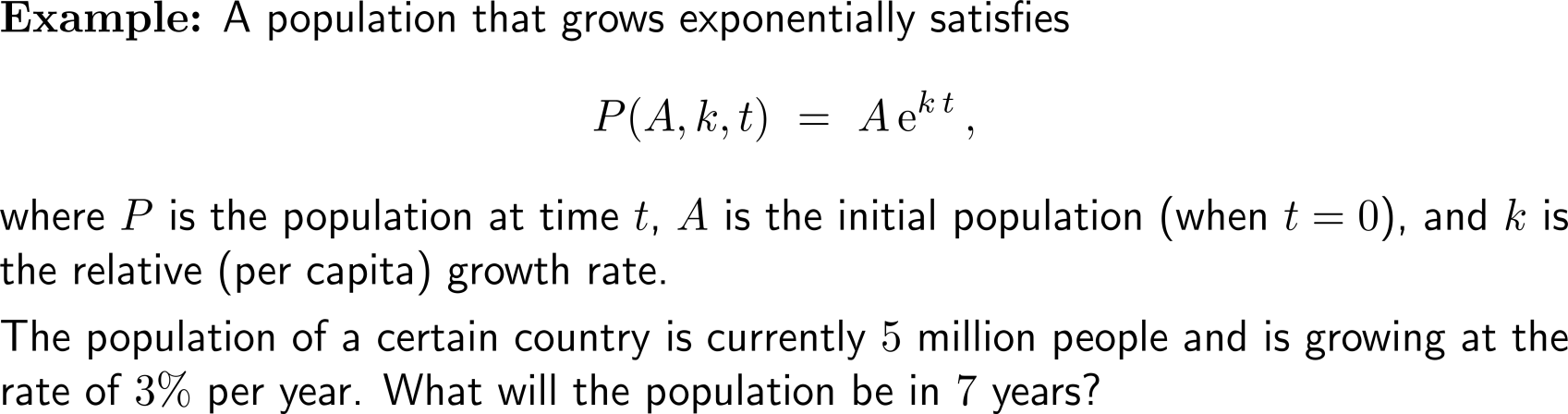 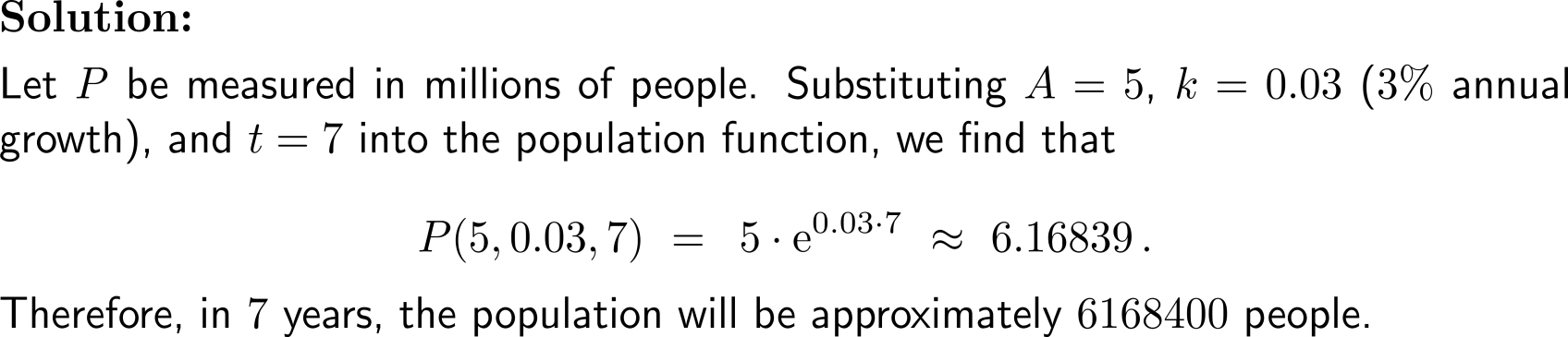 Topics

Vector Algebra Revisited

Functions in Several Variables & Their Applications

Graphs of Functions of Two Variables

Level Curves & Their Use in Economics

Partial Derivatives
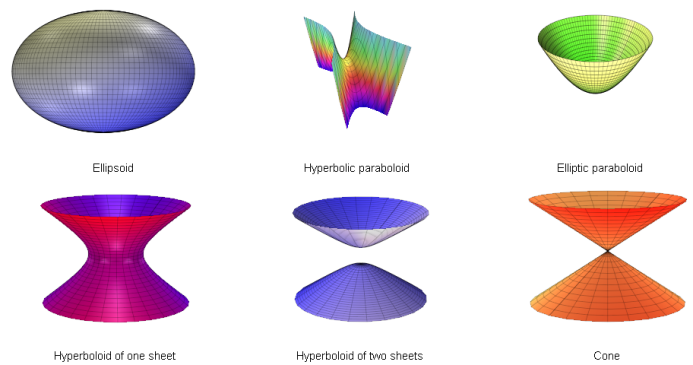 The graph of a function in two variables is represented by a surface in three dimensions (1/ 2)
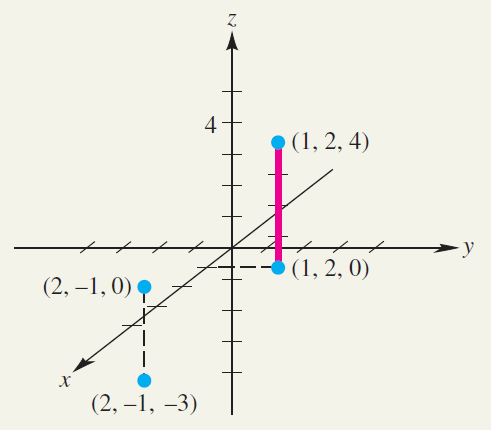 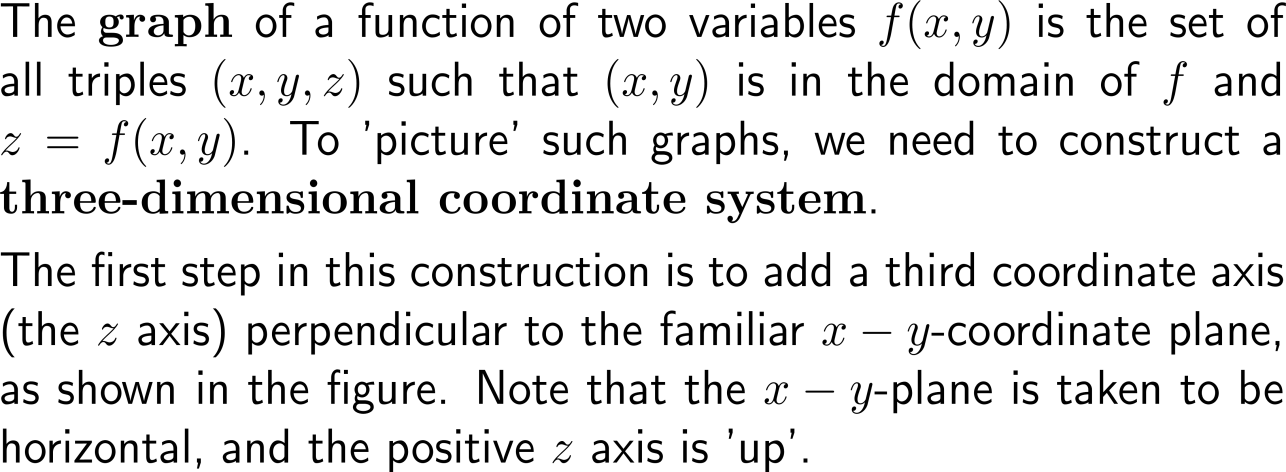 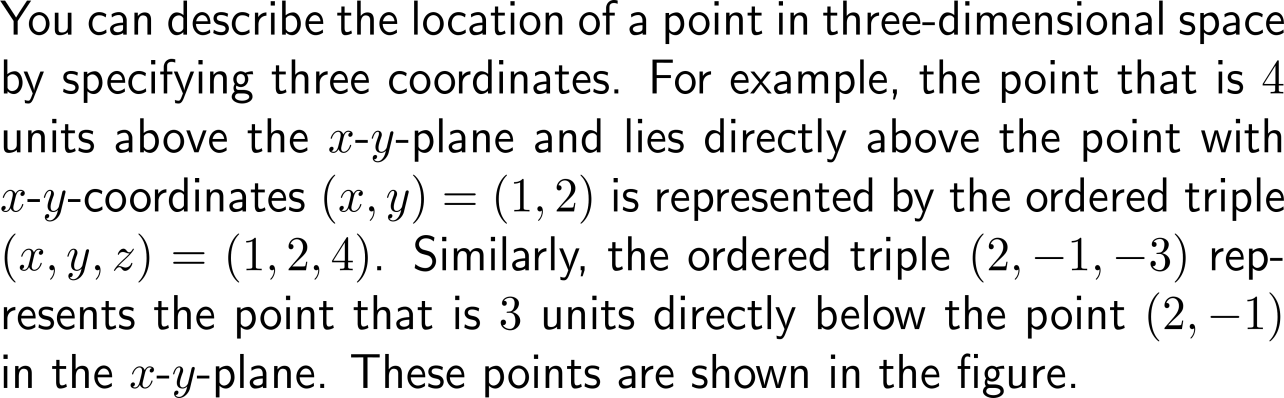 The graph of a function in two variables is represented by a surface in three dimensions (2/ 2)
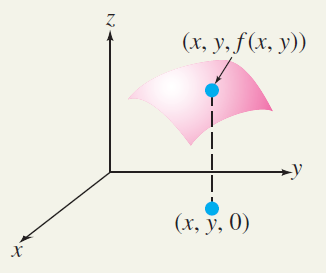 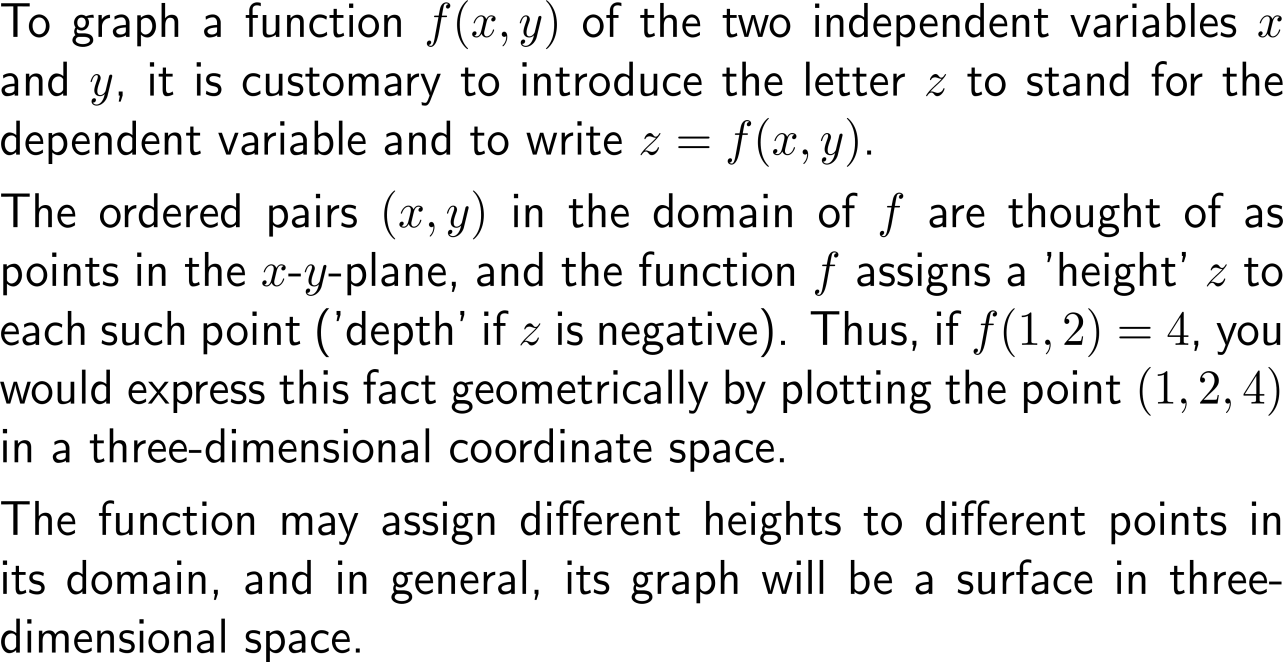 Example:Functions of two variables
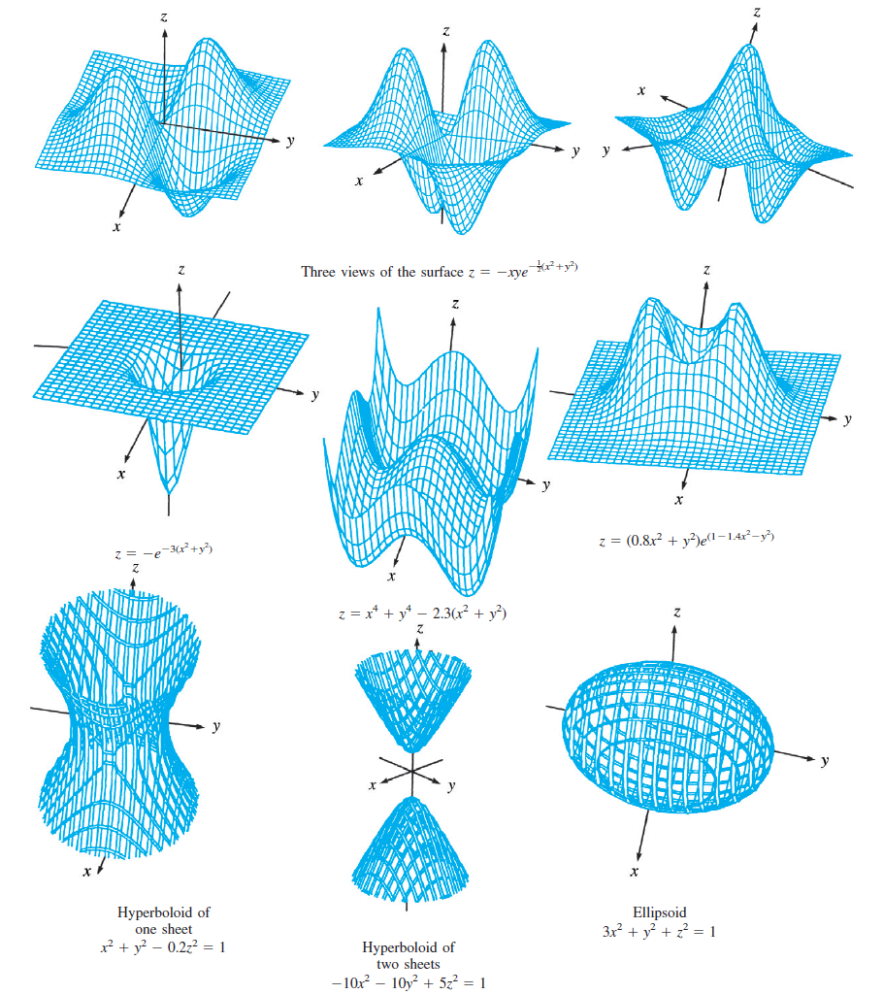 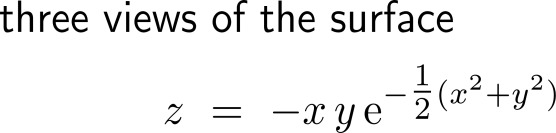 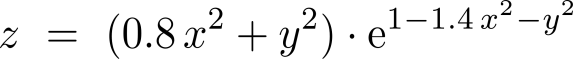 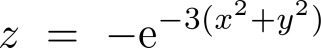 Hyperboloid of one sheet
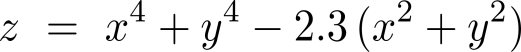 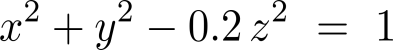 Hyperboloid of two sheets
Ellipsoid
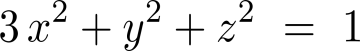 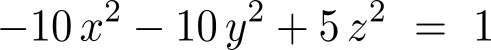 Example:Graphs of quadratic surfaces (1/ 2)
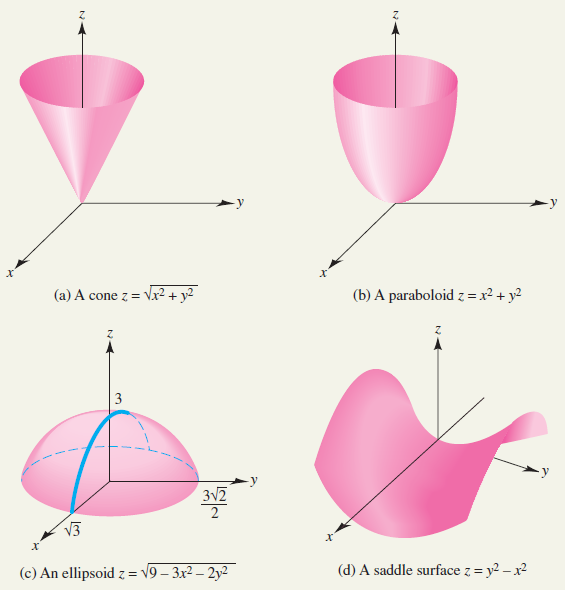 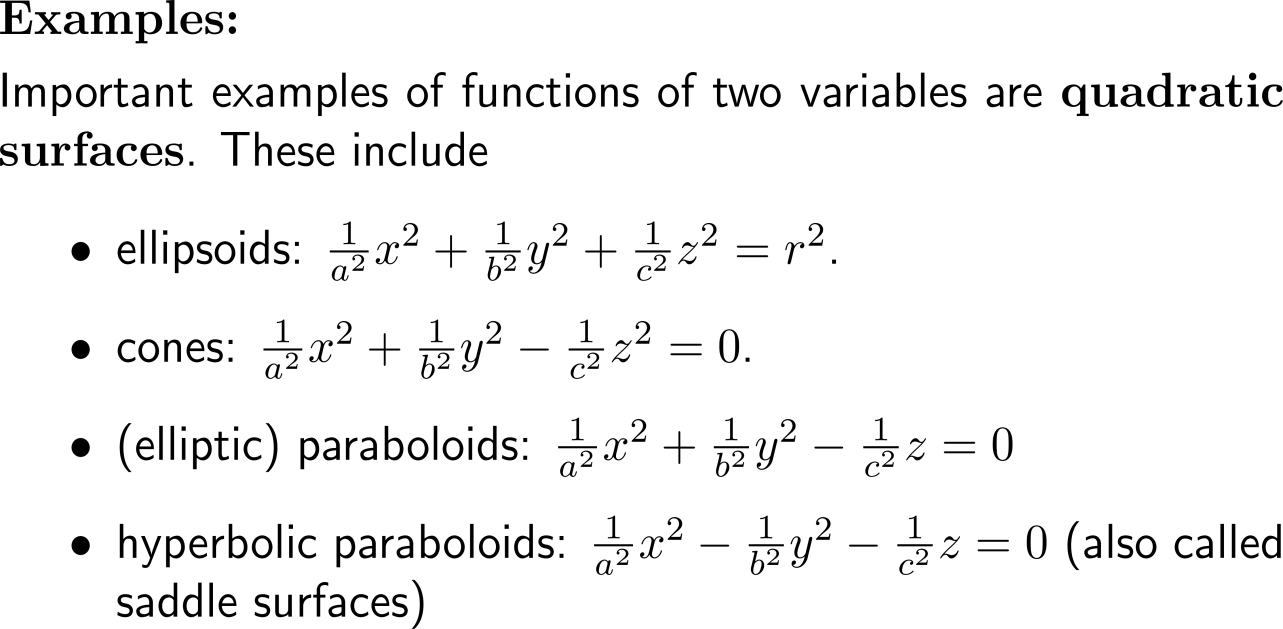 Example:Graphs of quadratic surfaces (2/ 2)
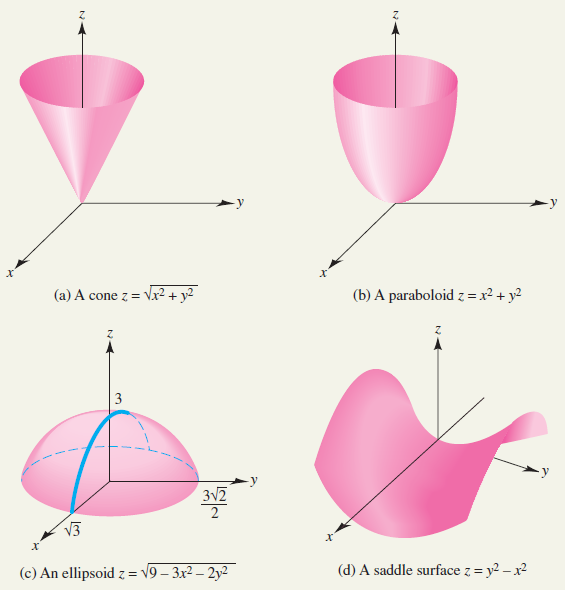 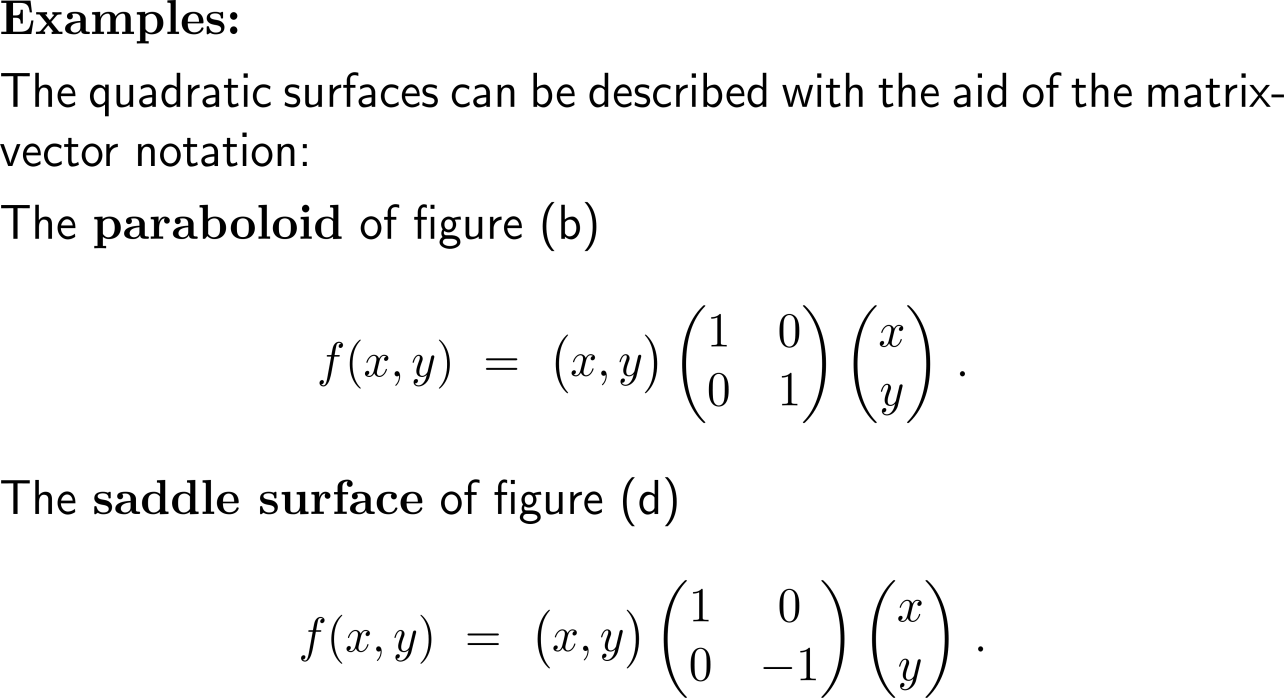 Topics

Vector Algebra Revisited

Functions in Several Variables & Their Applications

Graphs of Functions of Two Variables

Level Curves & Their Use in Economics

Partial Derivatives
Level curves represent a way to illustrate the shape of a function of two variables (1/ 2)
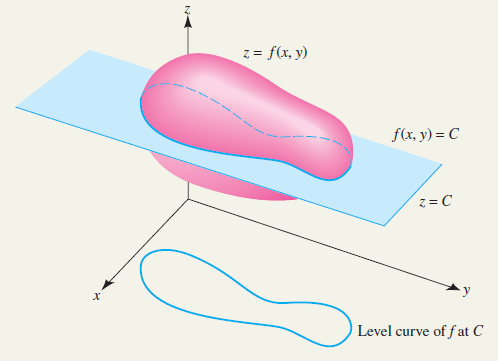 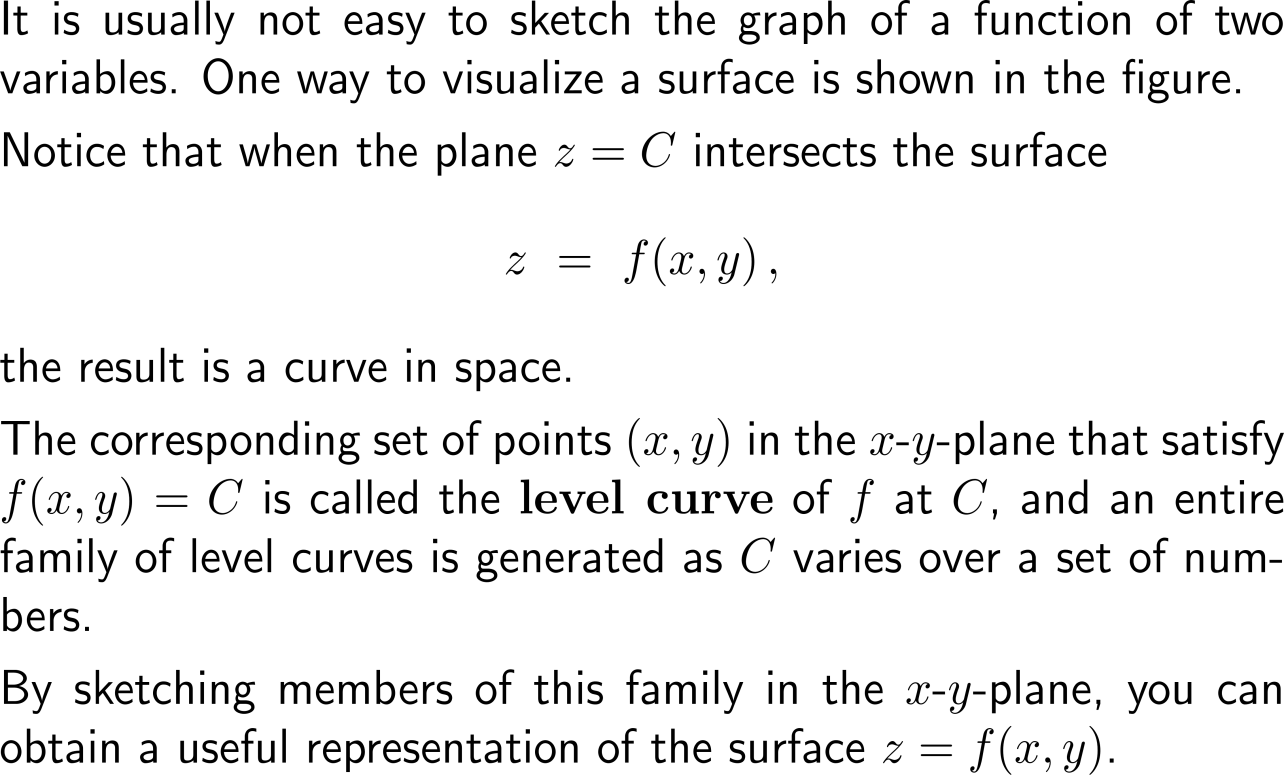 Level curves represent a way to illustrate the shape of a function of two variables (2/ 2)
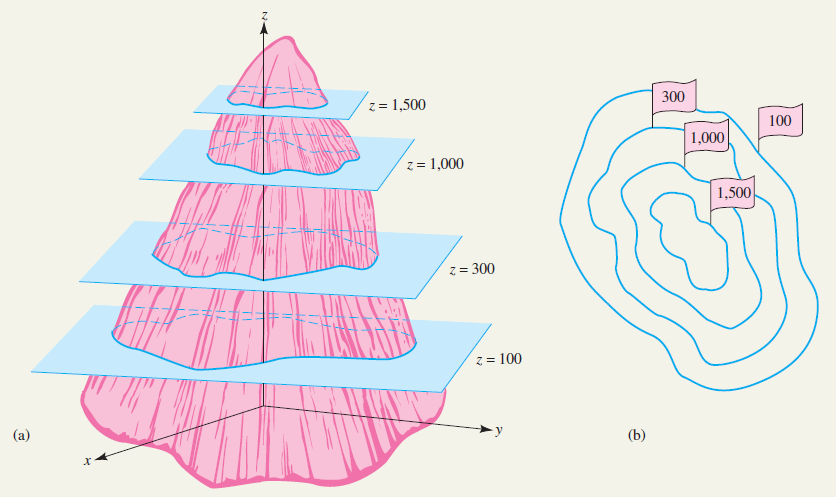 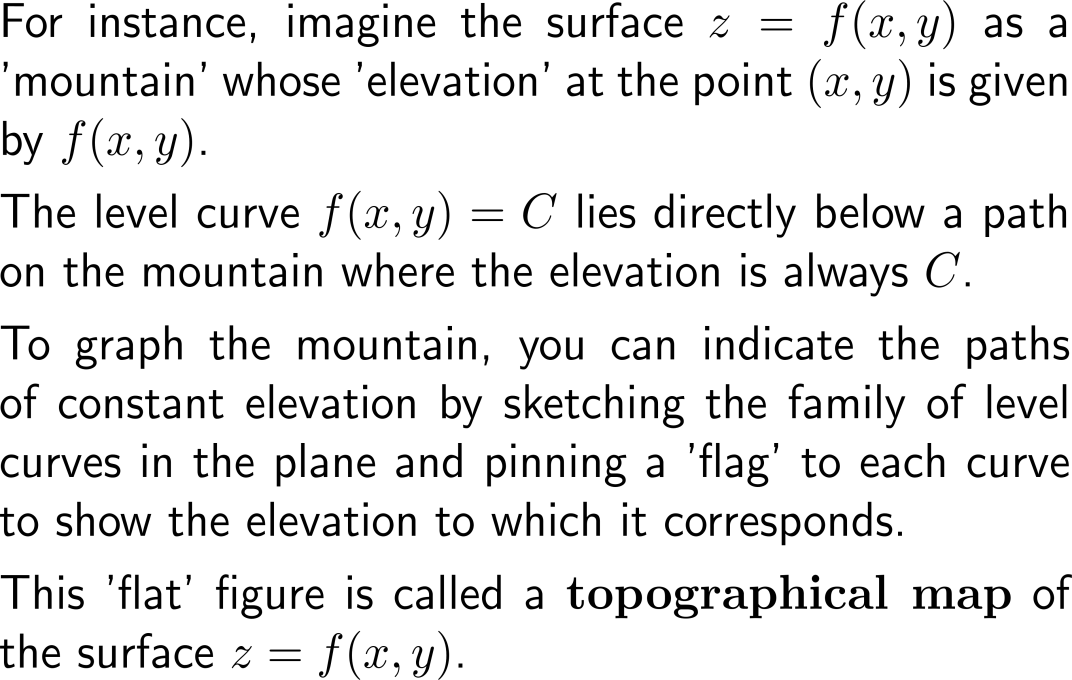 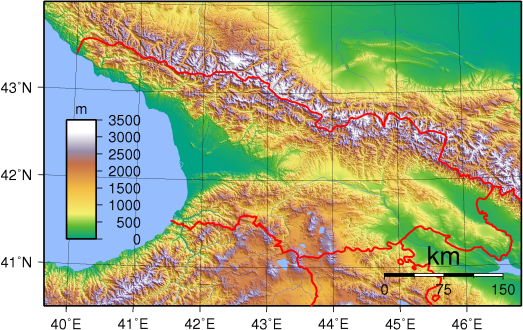 topographical map with color codes
Example:Studying level curves
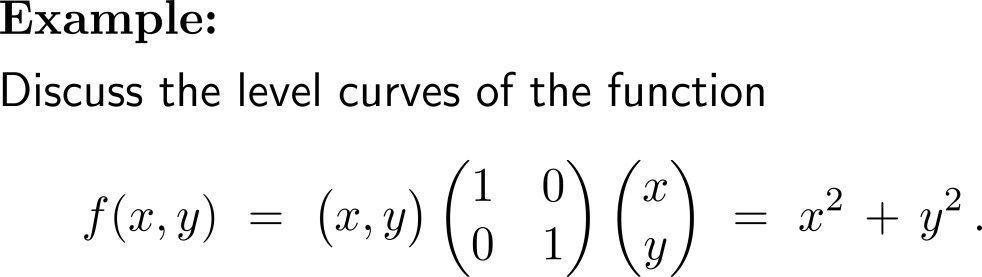 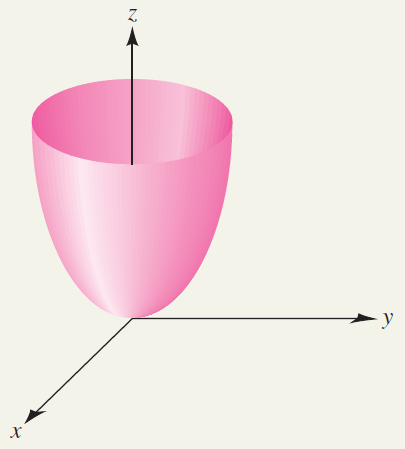 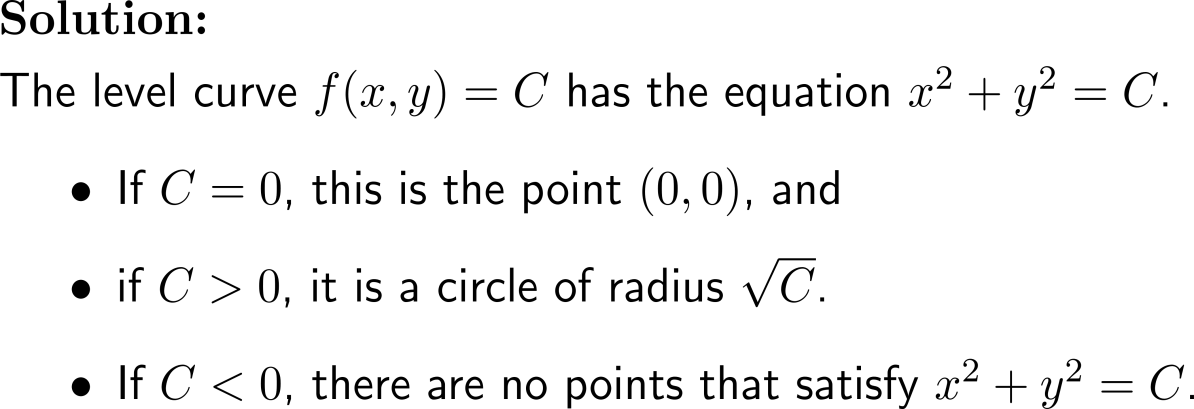 The level curves of a circular parabolic are concentric circles
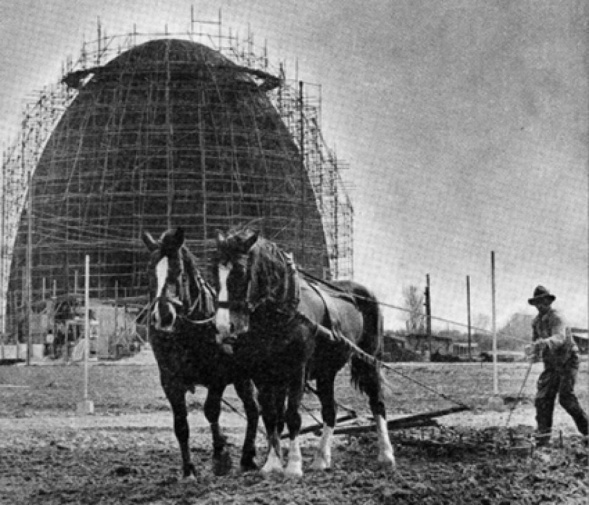 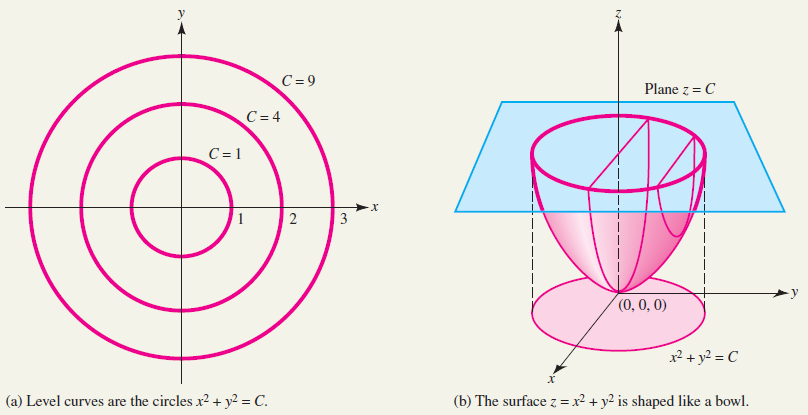 The start of a TUM campus
“signs of the new and the old times”, 1957
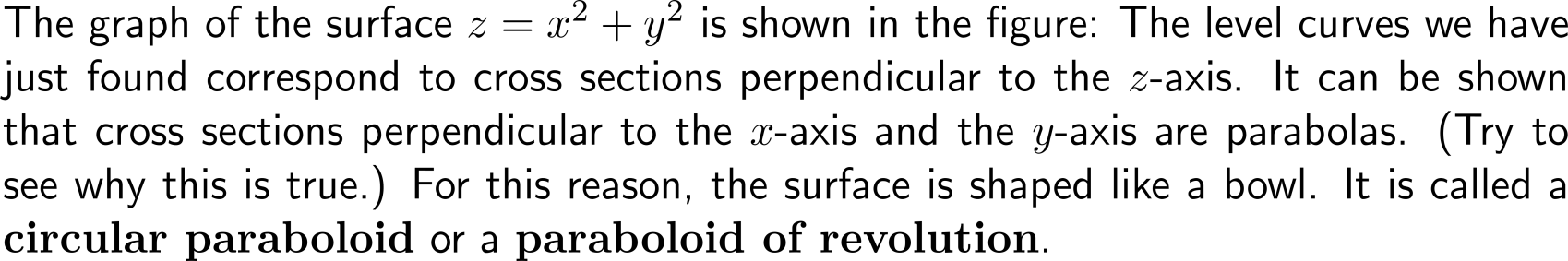 In economics, level curves occur as indifference curves when discussing the utility of consumers
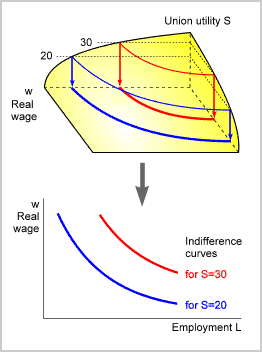 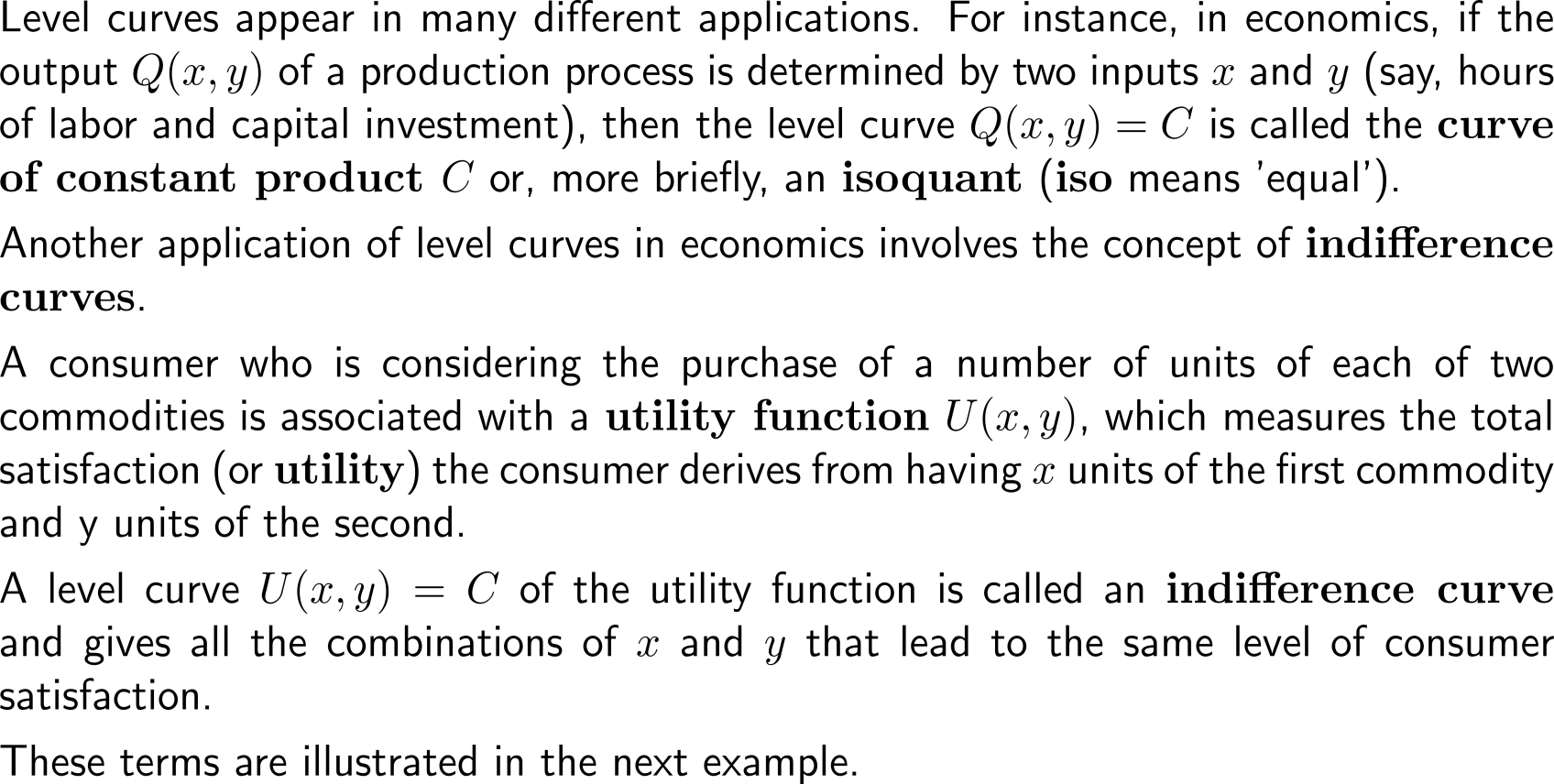 Example:Applying level curves to economics
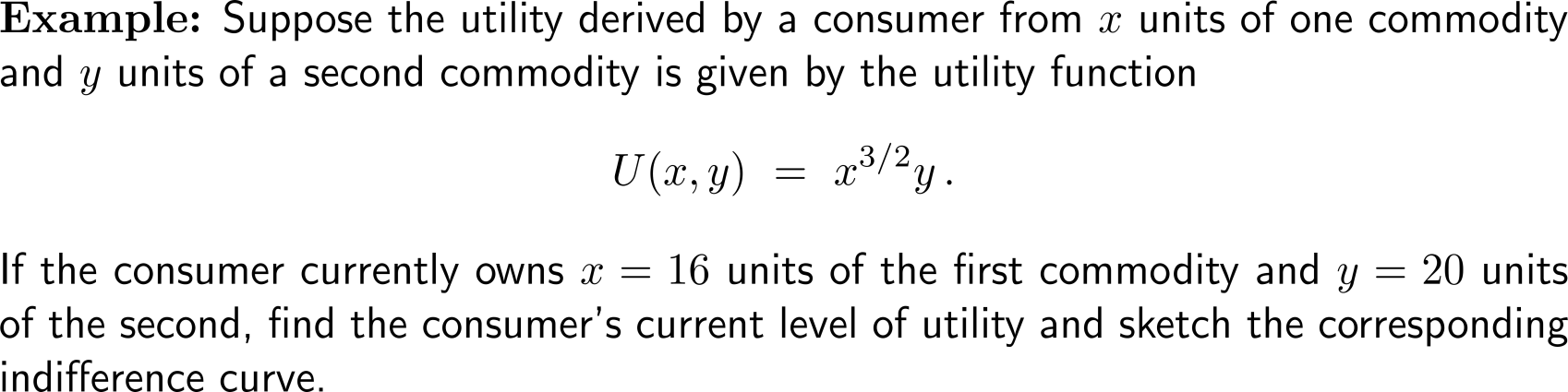 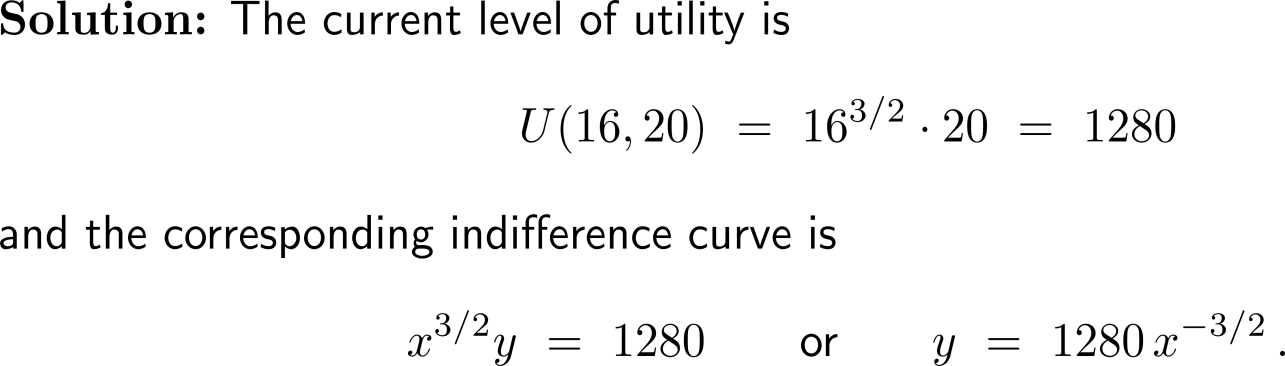 Example:Applying level curves to economics
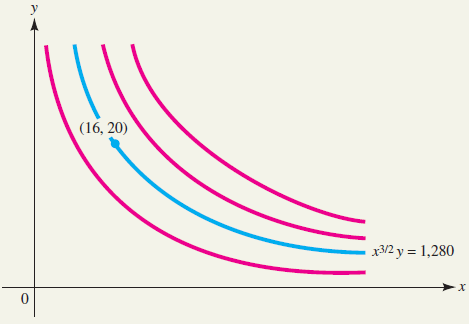 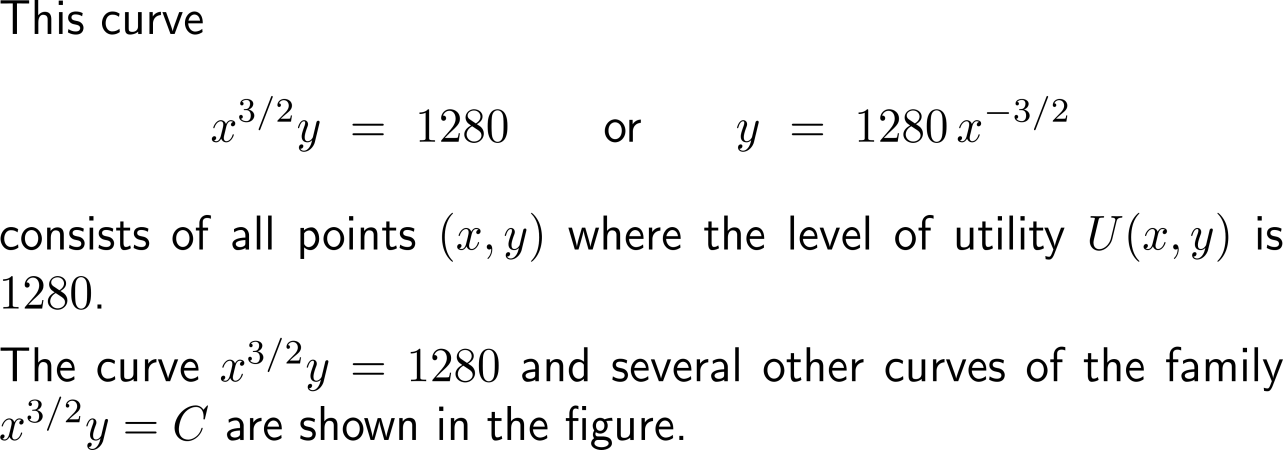 Example:Level surfaces of a function with three variables
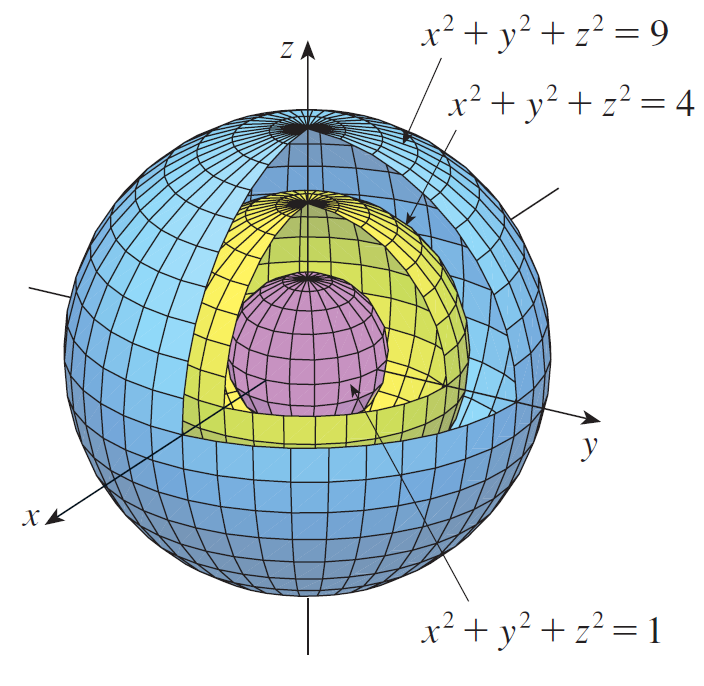 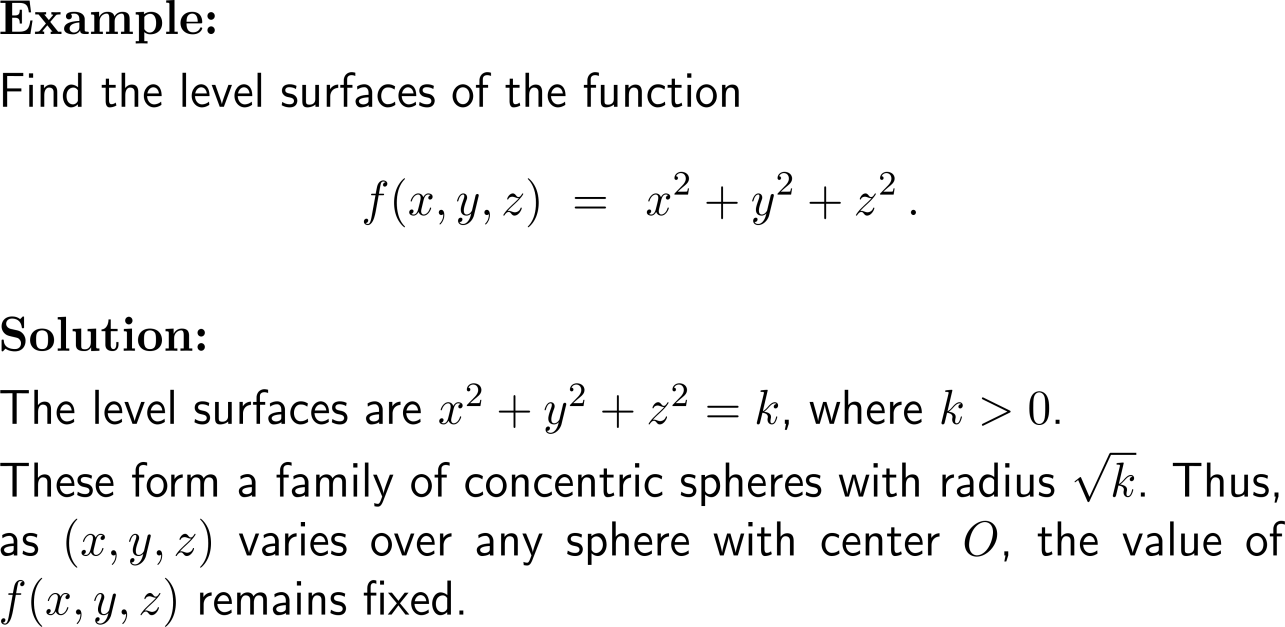 Topics

Vector Algebra Revisited

Functions in Several Variables & Their Applications

Graphs of Functions of Two Variables

Level Curves & Their Use in Economics

Partial Derivatives
A partial derivative of a function of several variables is a derivative w.r.t. a specific variable (1/ 3)
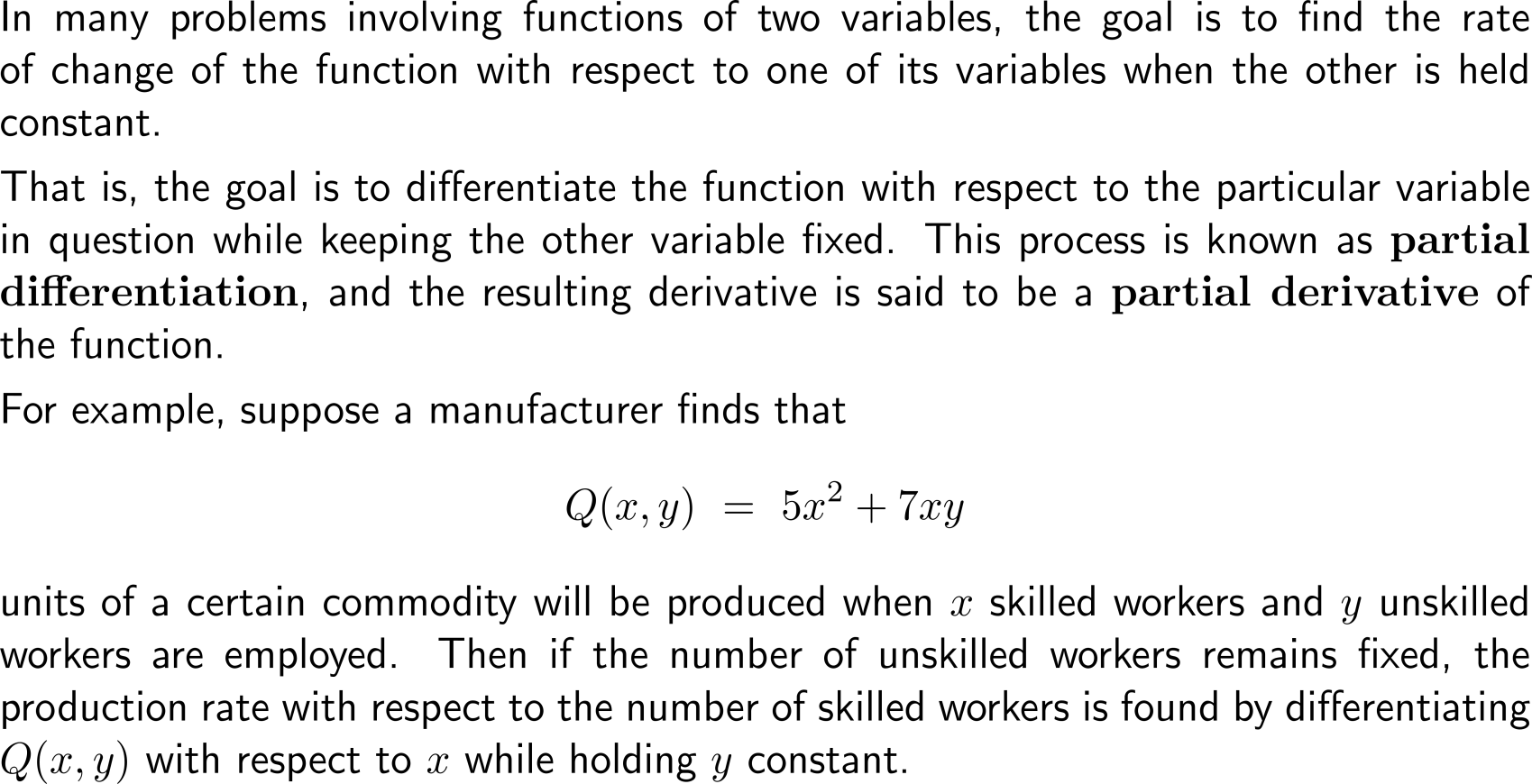 A partial derivative of a function of several variables is a derivative w.r.t. a specific variable (2/ 3)
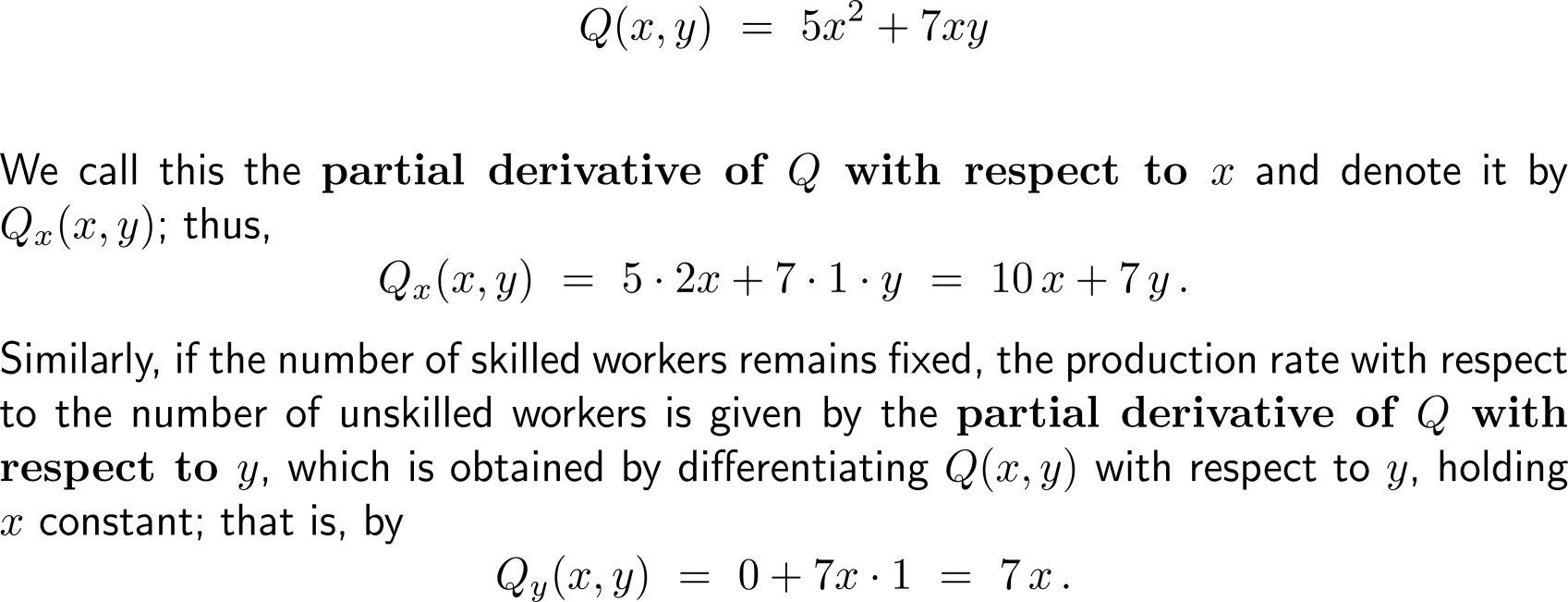 A partial derivative of a function of several variables is a derivative w.r.t. a specific variable (3/ 3)
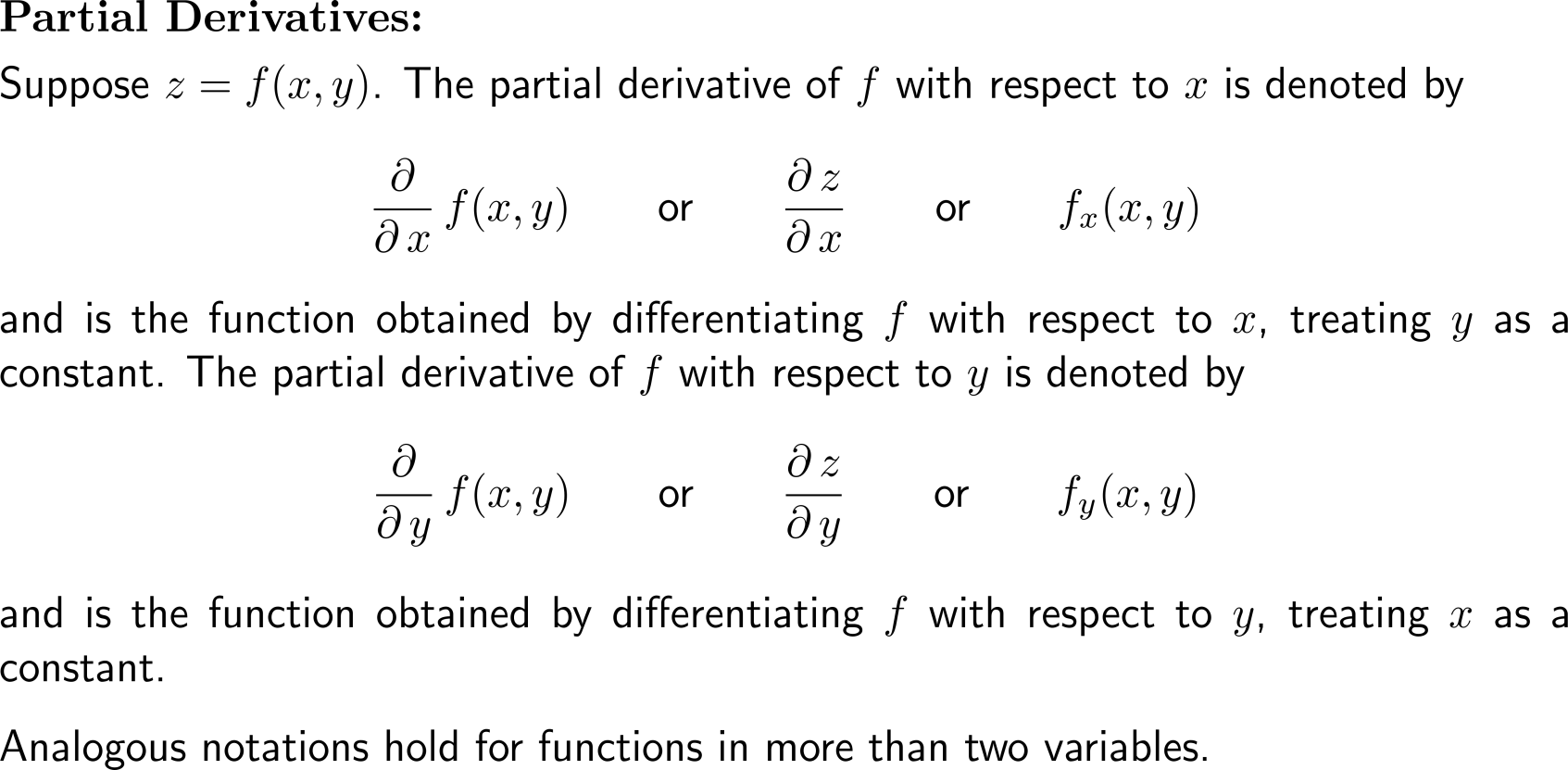 As for functions of one variable, partial derivatives are rigorously defined by limits of difference quotients …
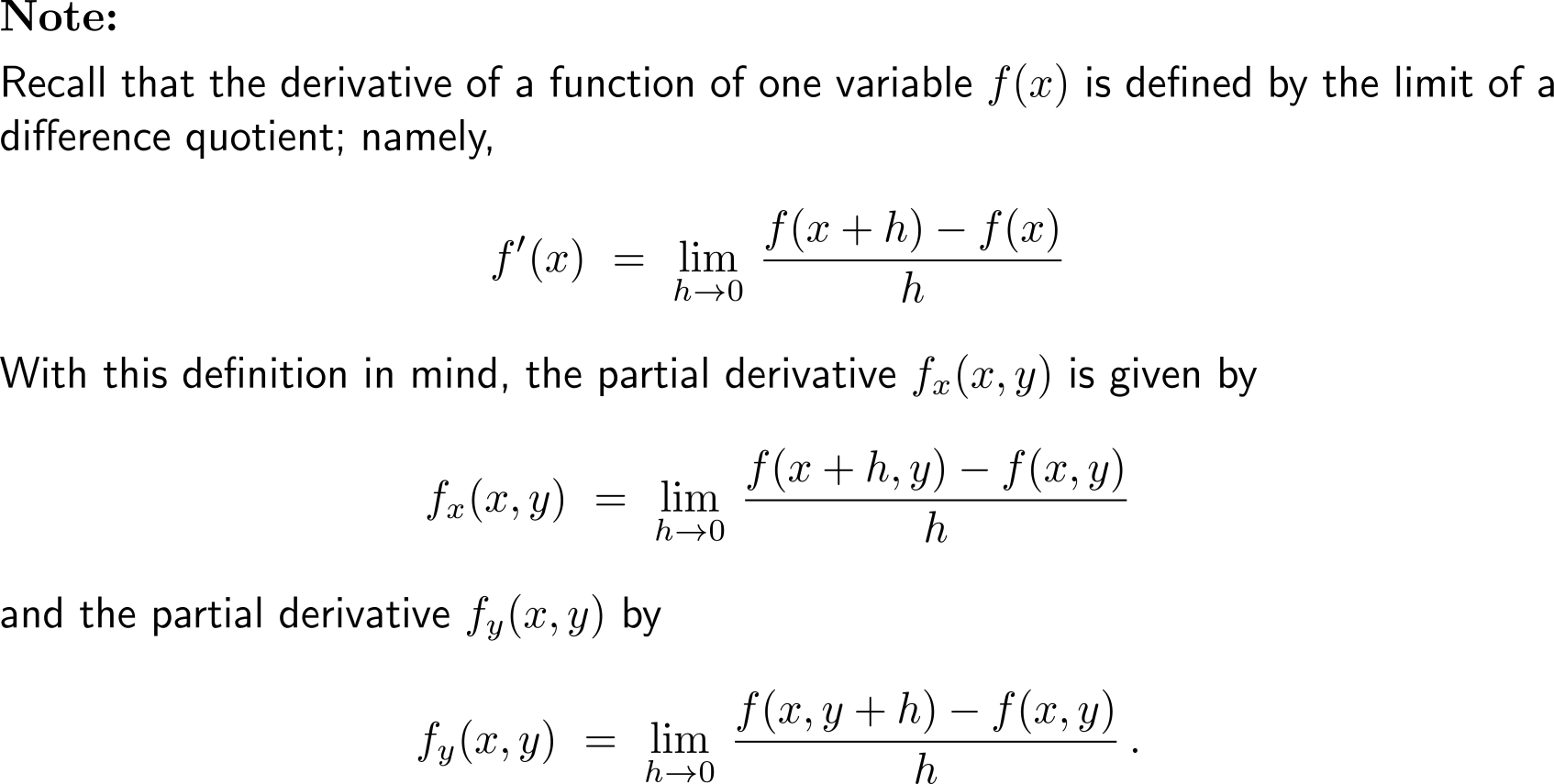 … such that in particular no new differentiation rules are required for the computation with partial derivatives
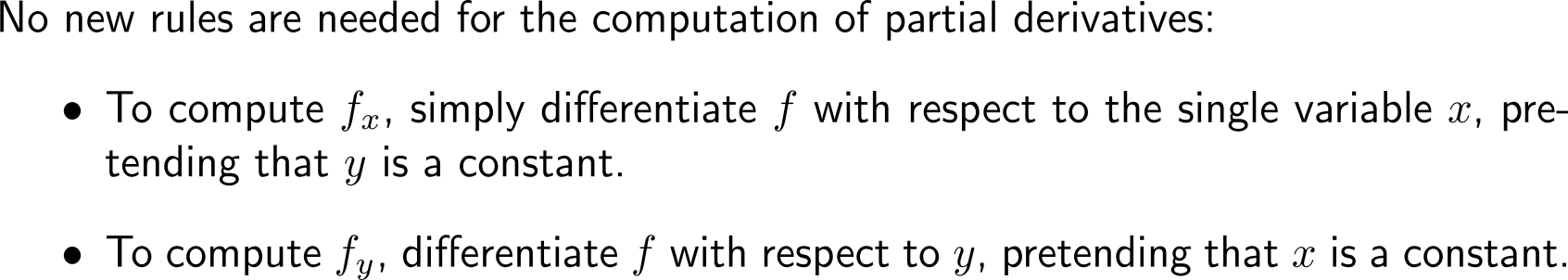 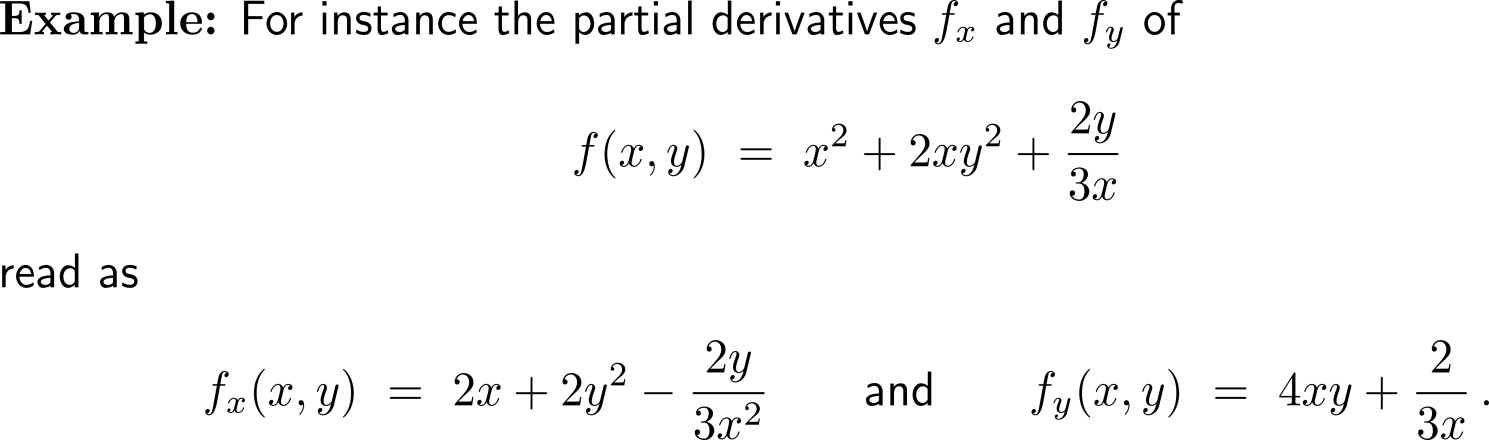 Example:Finding partial derivatives
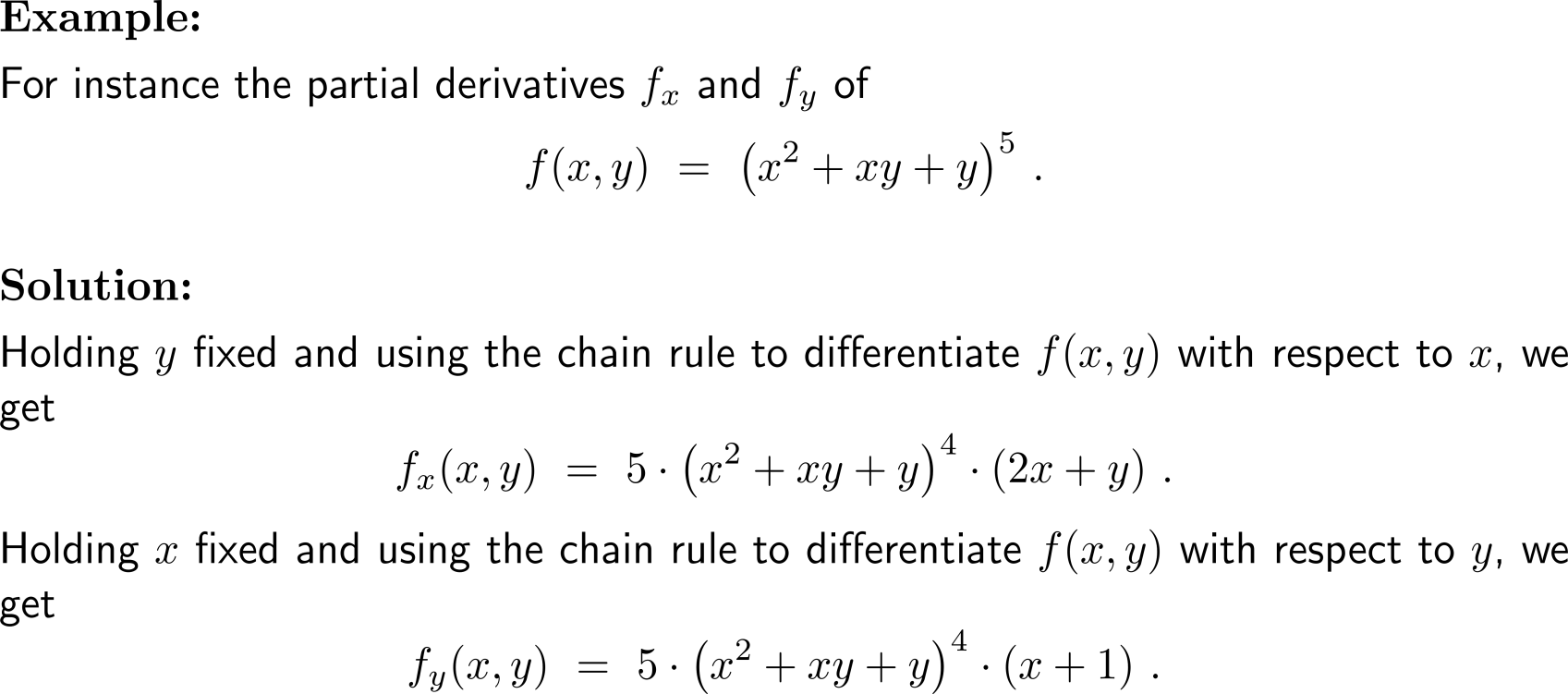 Application in economics:Substitute and complementary commodities (1/ 2)
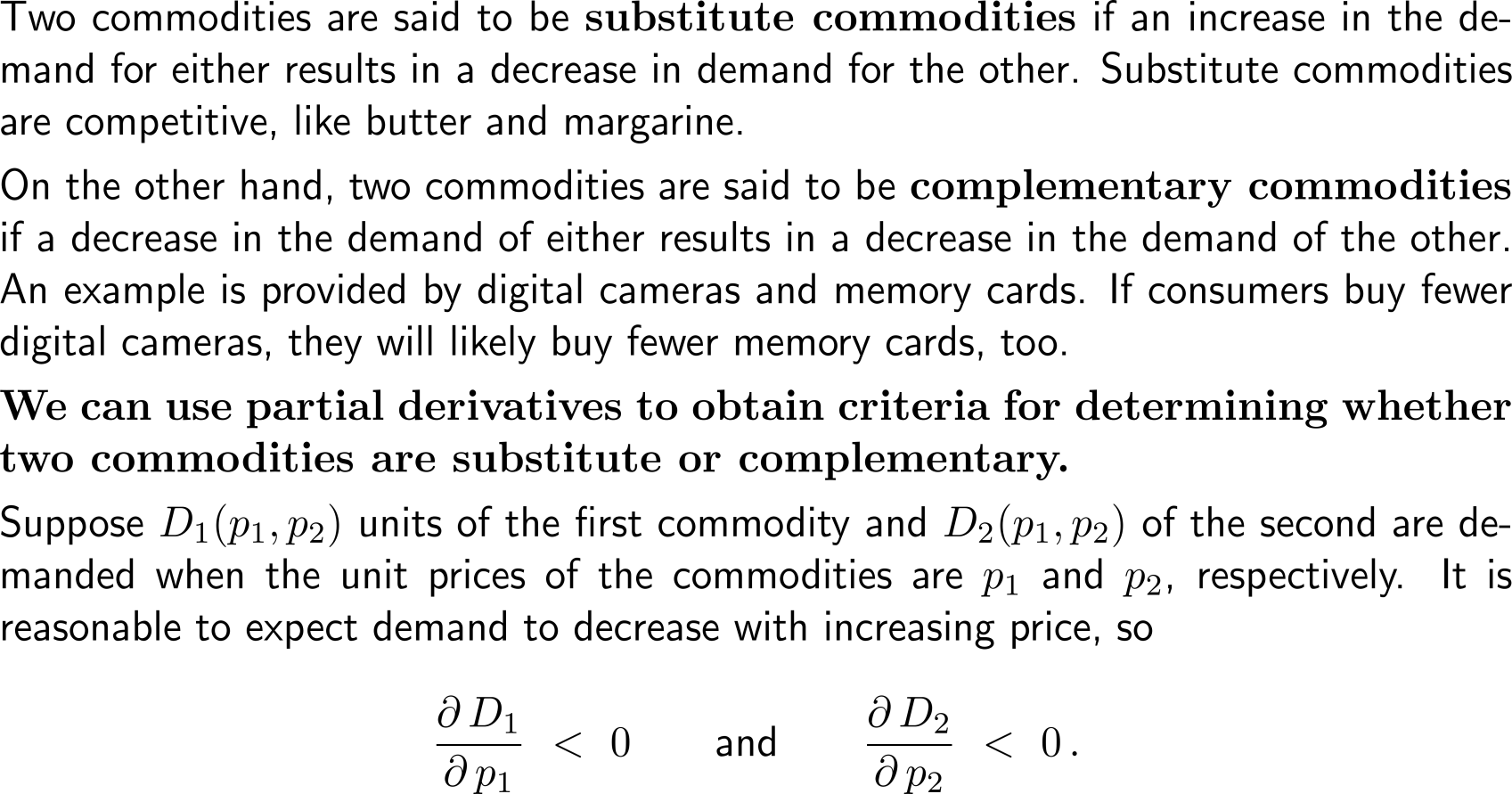 Application in economics:Substitute and complementary commodities (2/ 2)
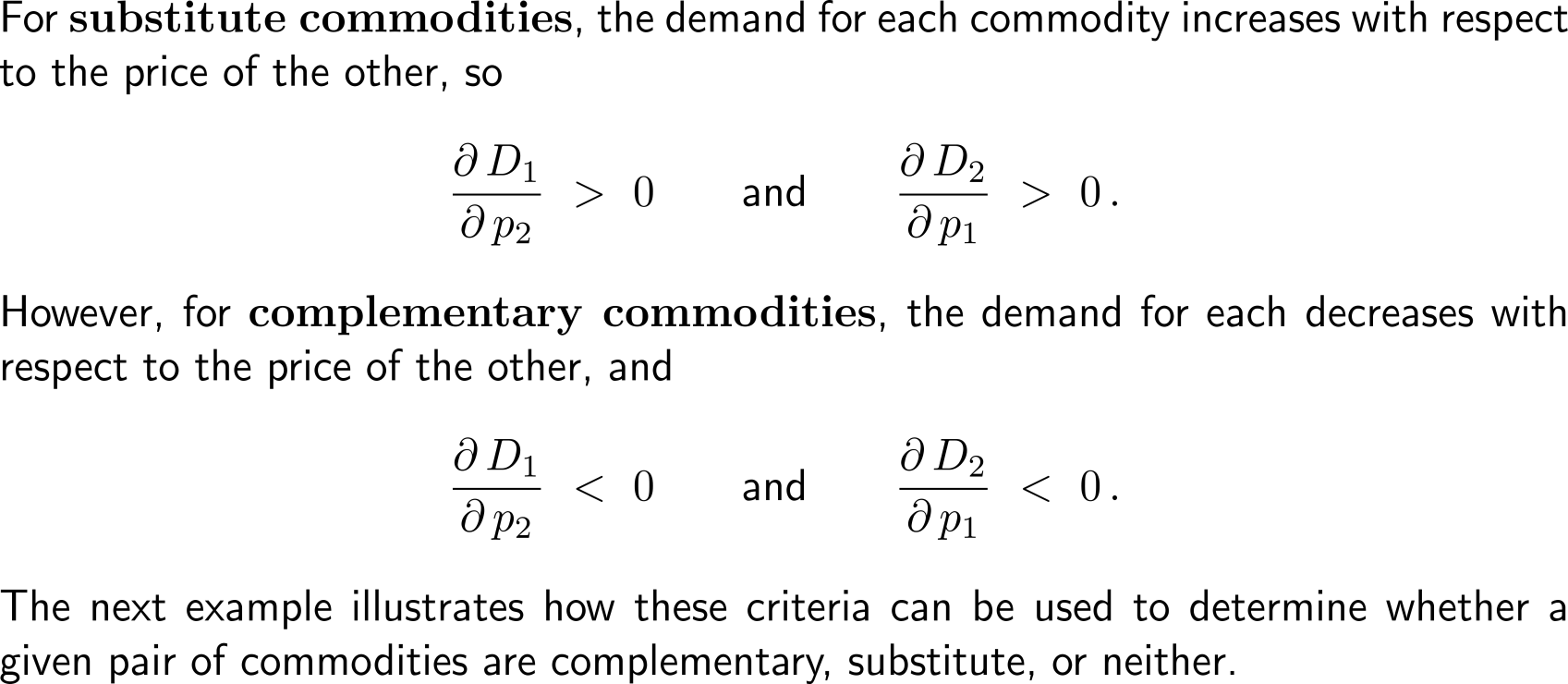 Example:Substitute and complementary commodities
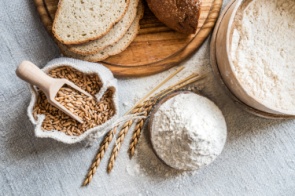 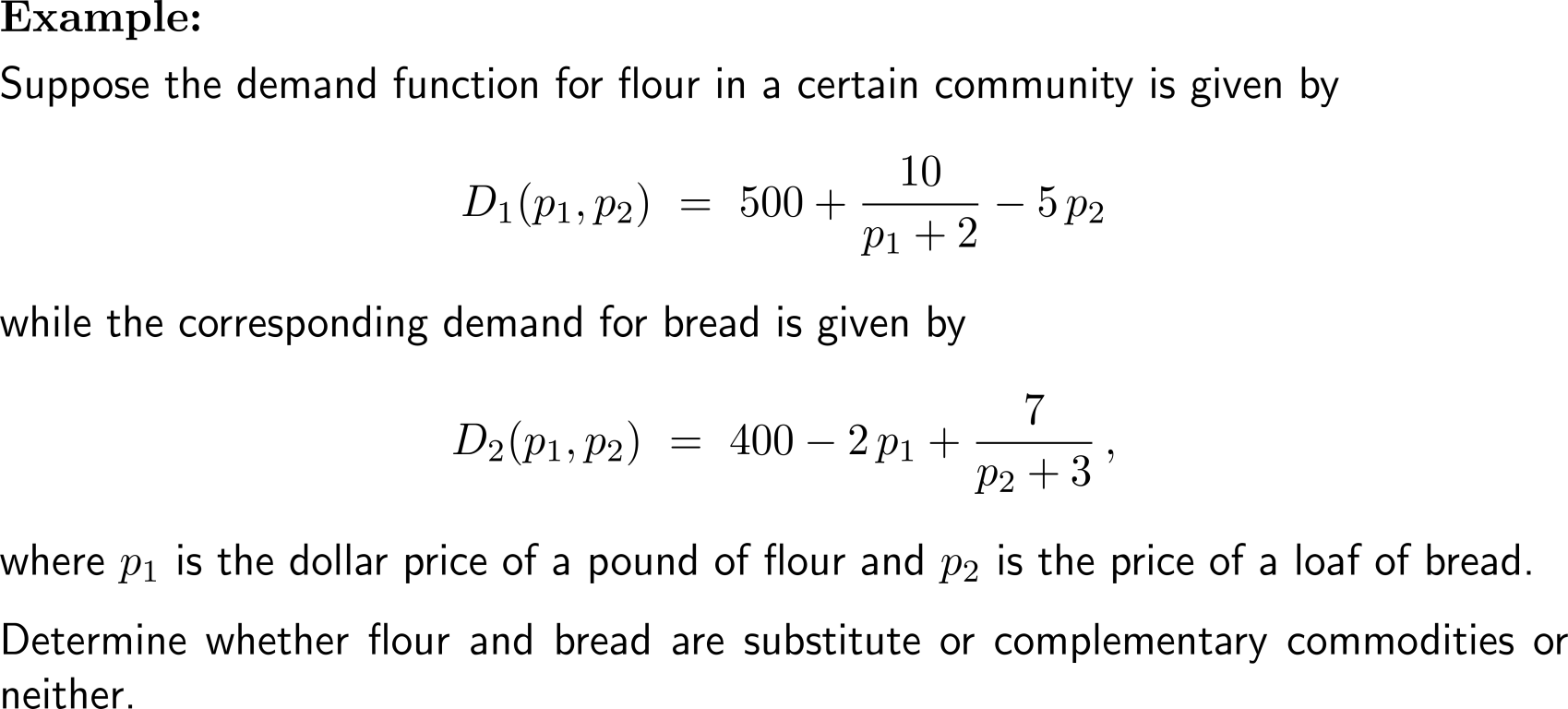 Example:Substitute and complementary commodities
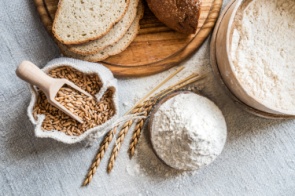 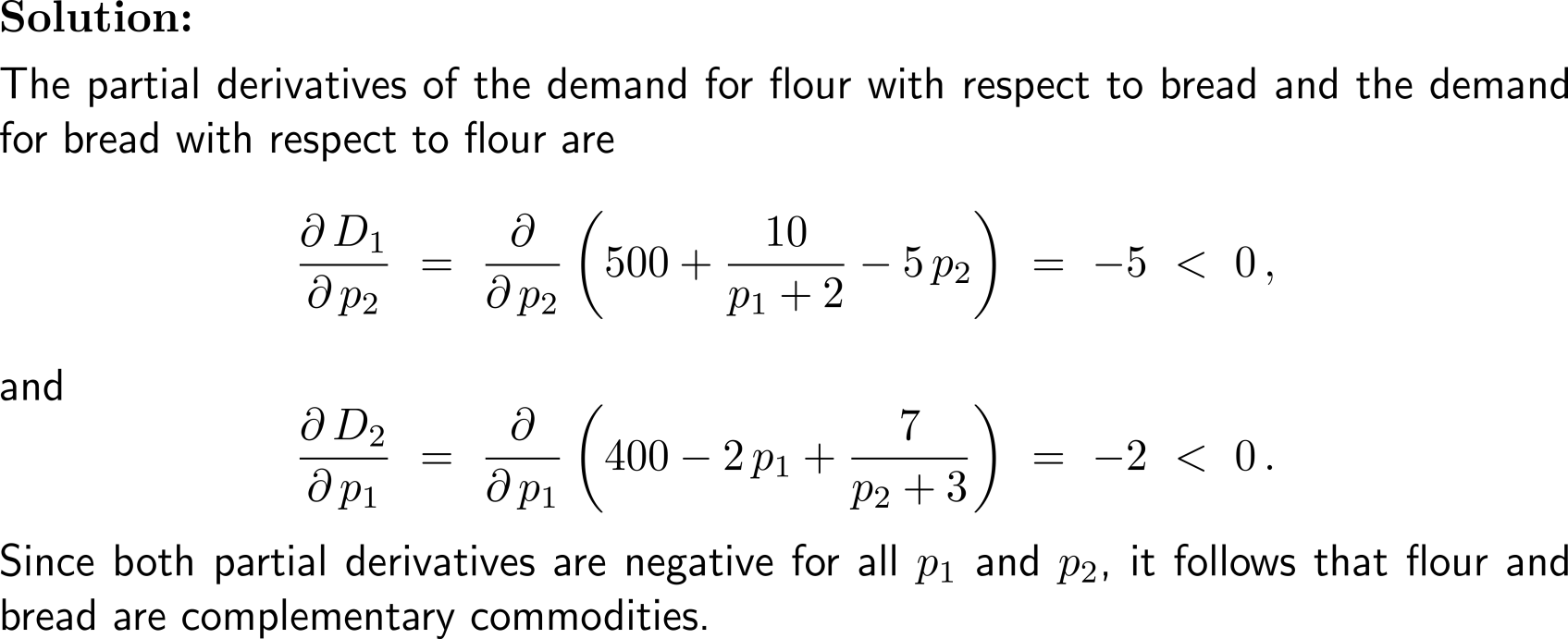 Geometric illustration of the partial derivatives fx and fy as slopes to the graph in the x and y direction, respectively
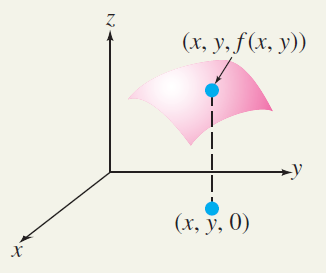 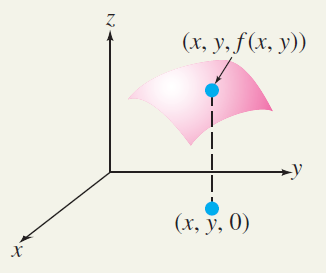 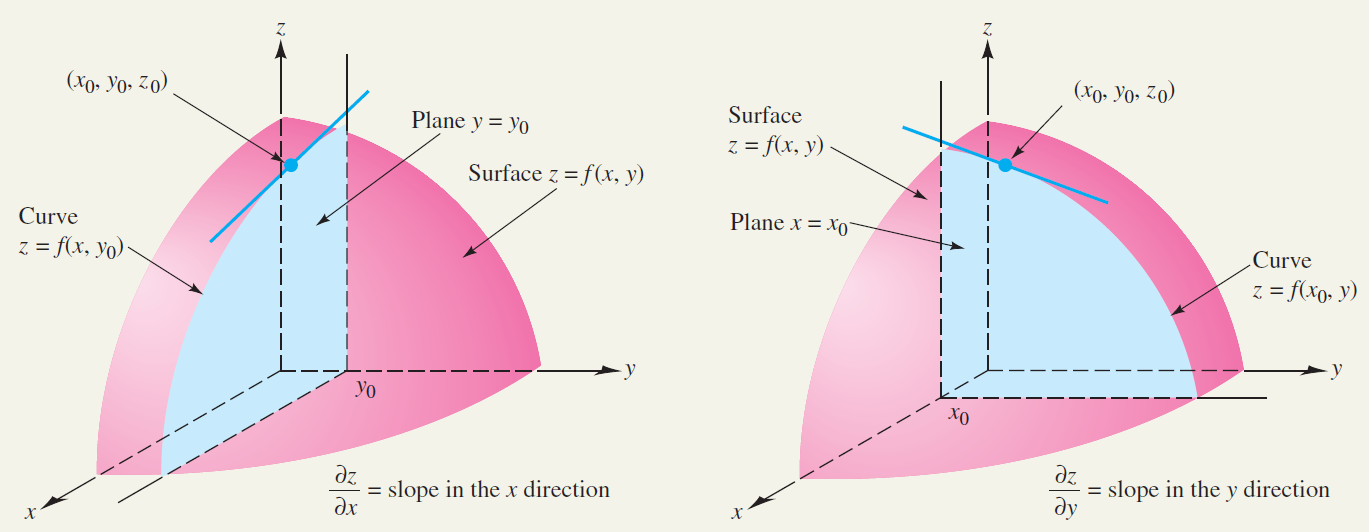 Explanation of the previous geometric illustration (1/ 2)
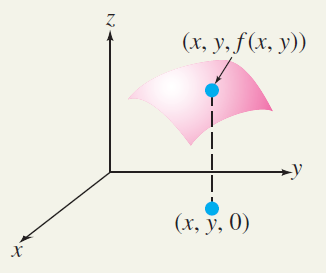 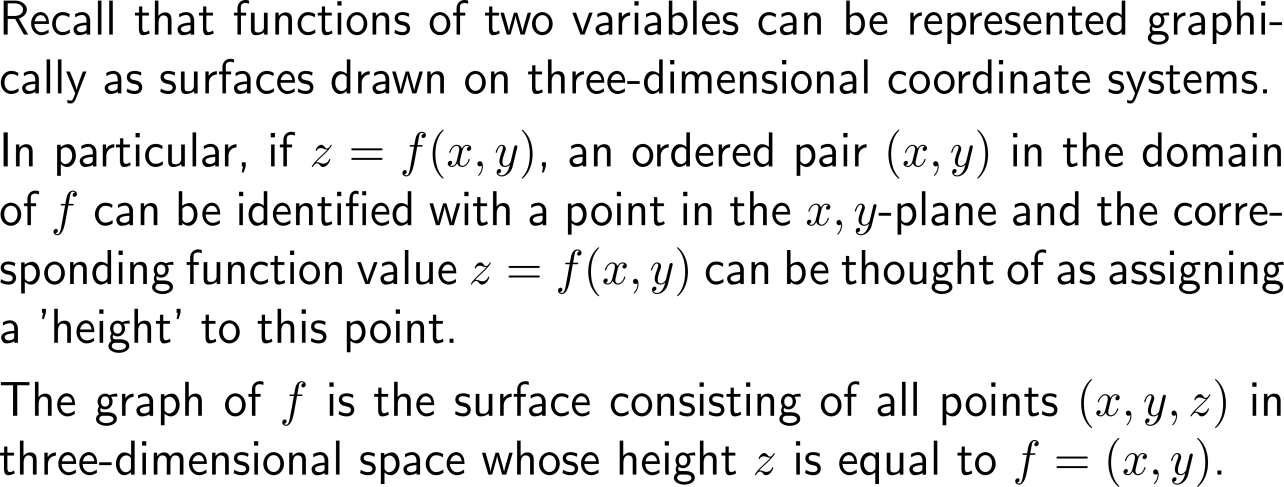 Explanation of the previous geometric illustration (2/ 2)
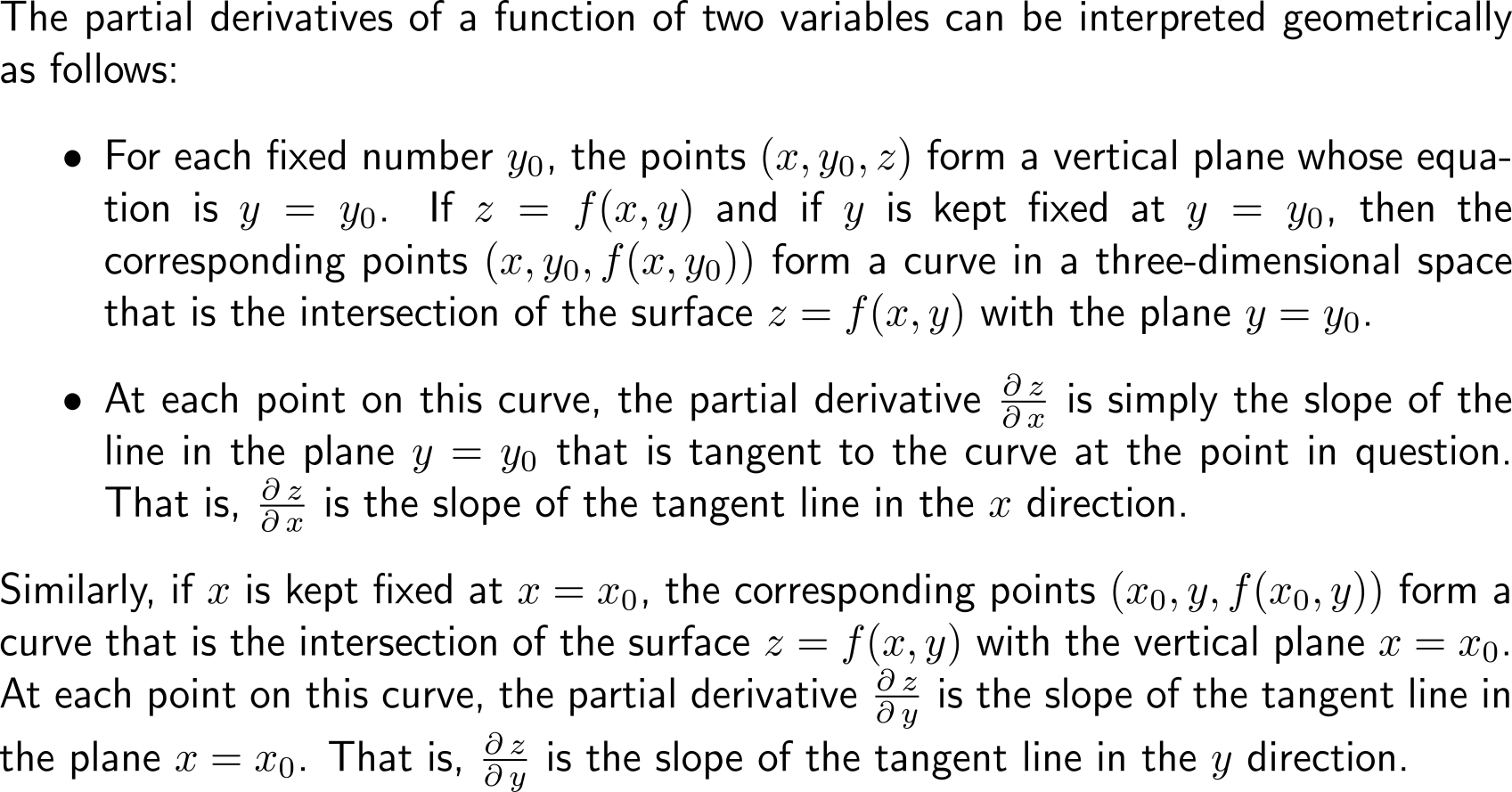 The partial derivatives fx(a, b) and fy(a, b) span the tangent plane to the graph of the function at the corresponding point (a, b)
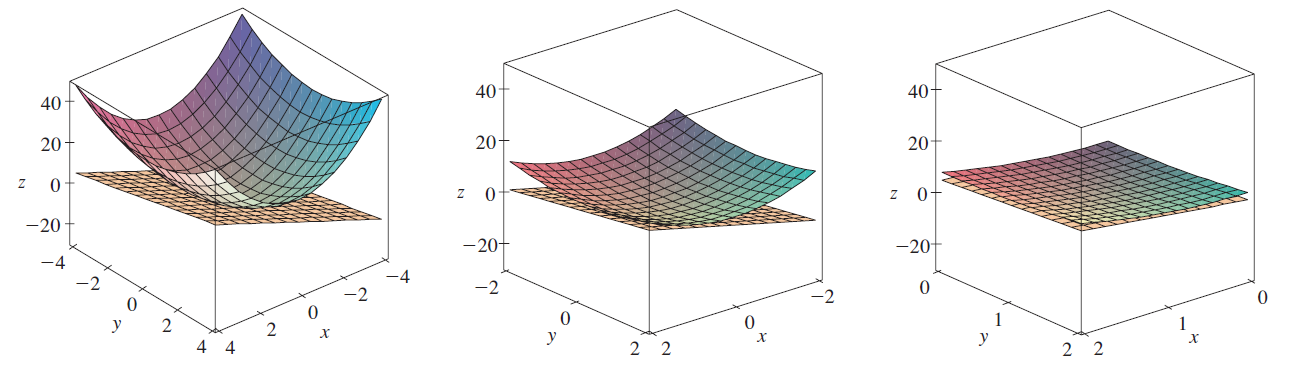 Application of the HNF:
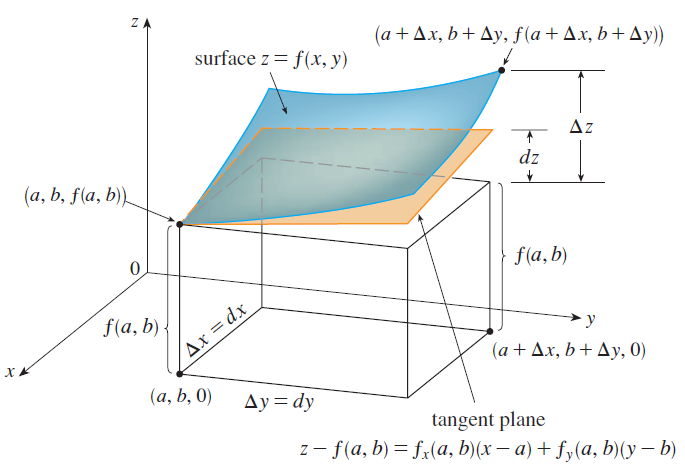 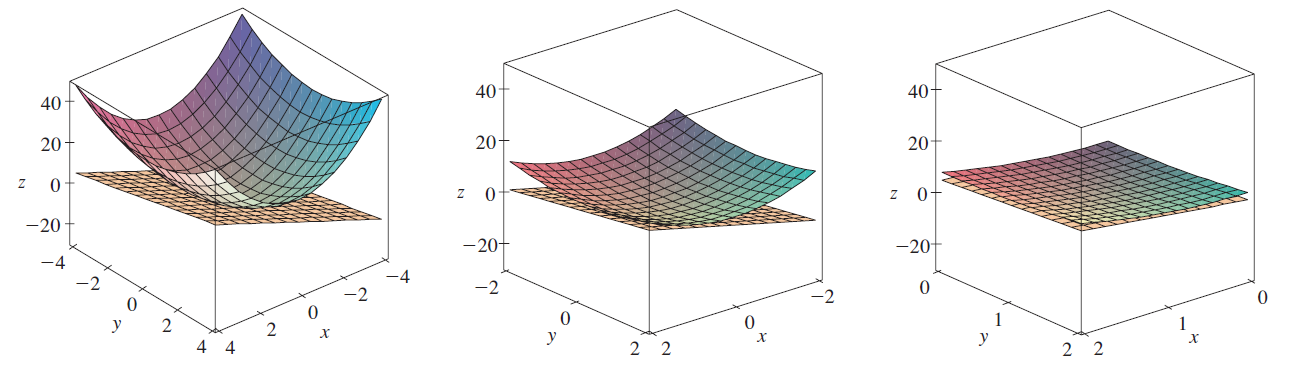 +
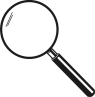 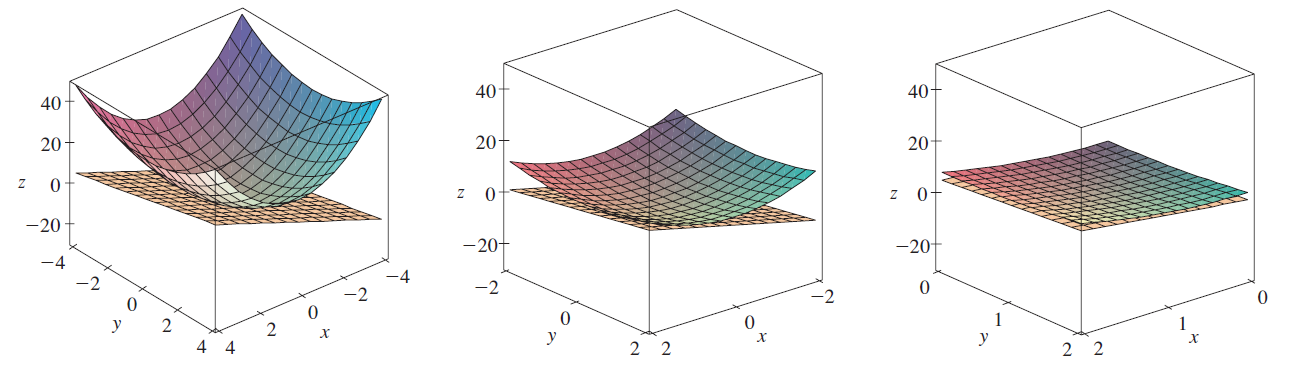 Example:Tangent plane to an elliptic paraboliod
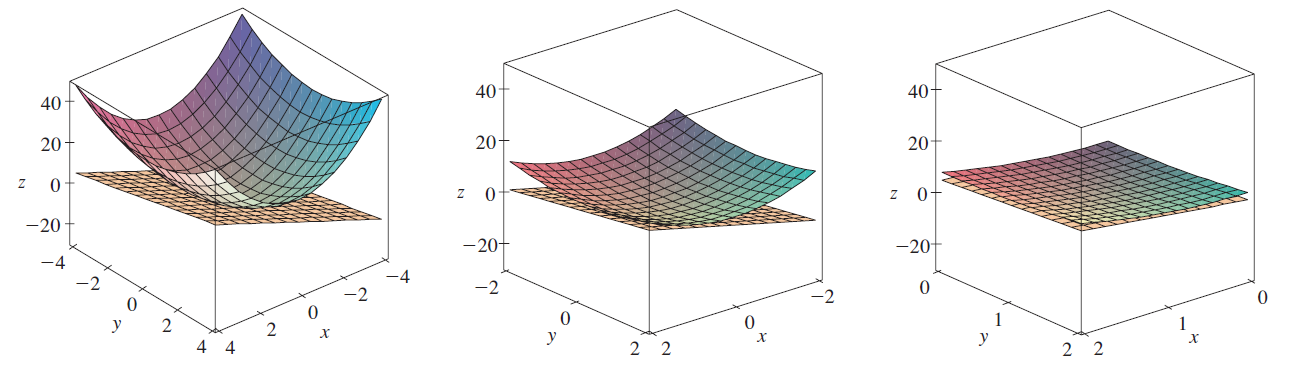 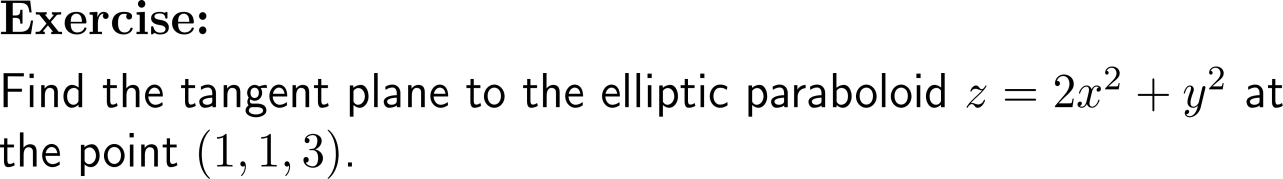 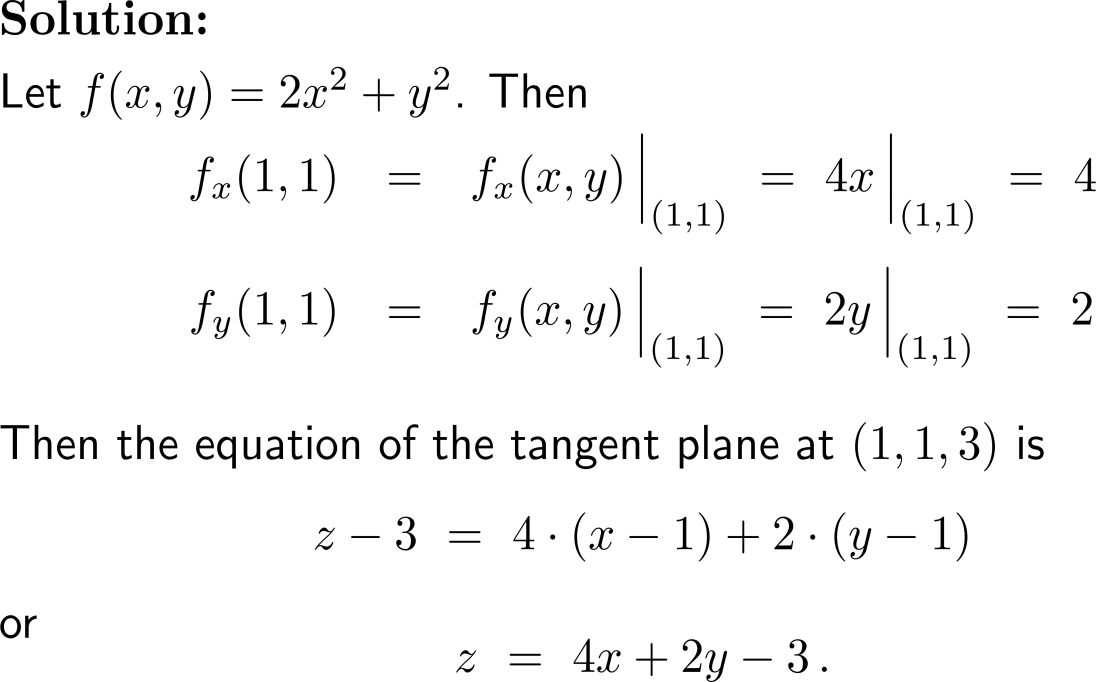 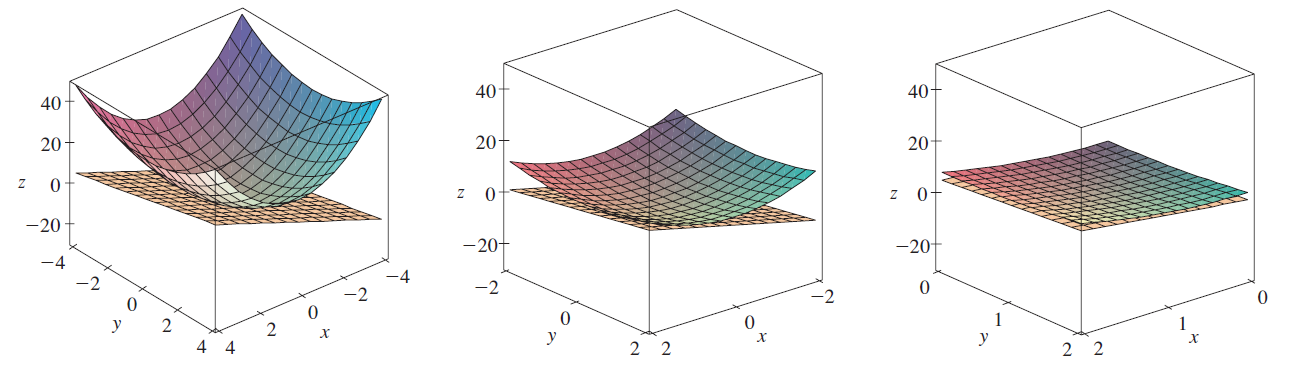 +
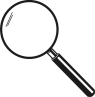 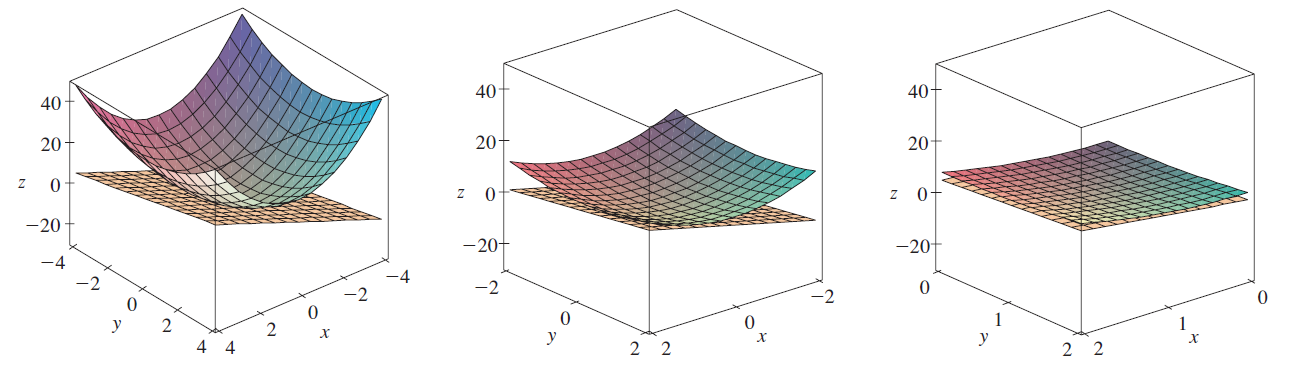 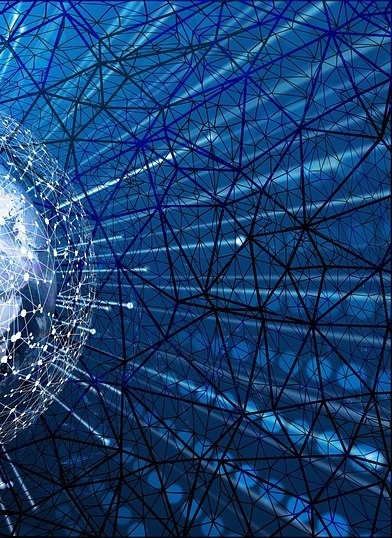 Further Worked-Out Exercises:

Calculus II for Management
Topics
Partial derivatives
Tangent plane
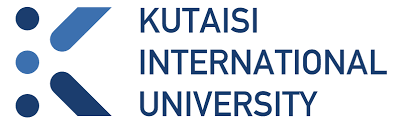 Exercise:Finding partial derivatives of a function with two variables
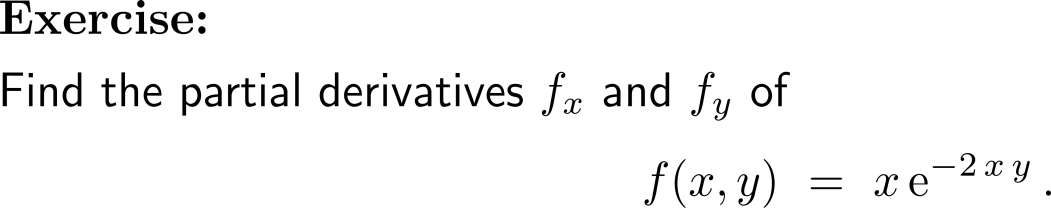 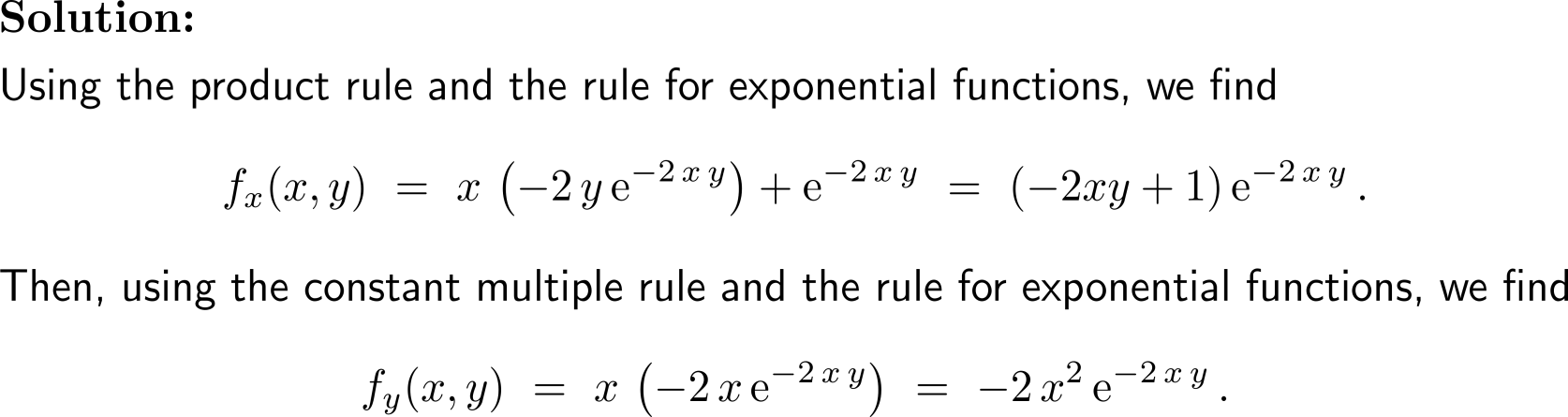 Example:Evaluating a function of three variables and its partial derivatives
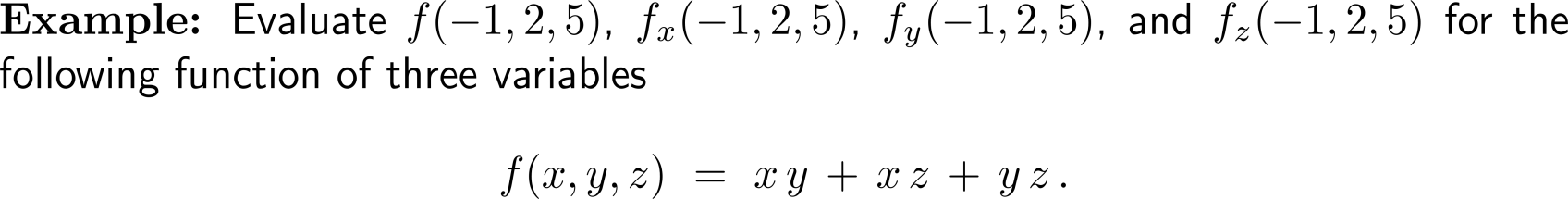 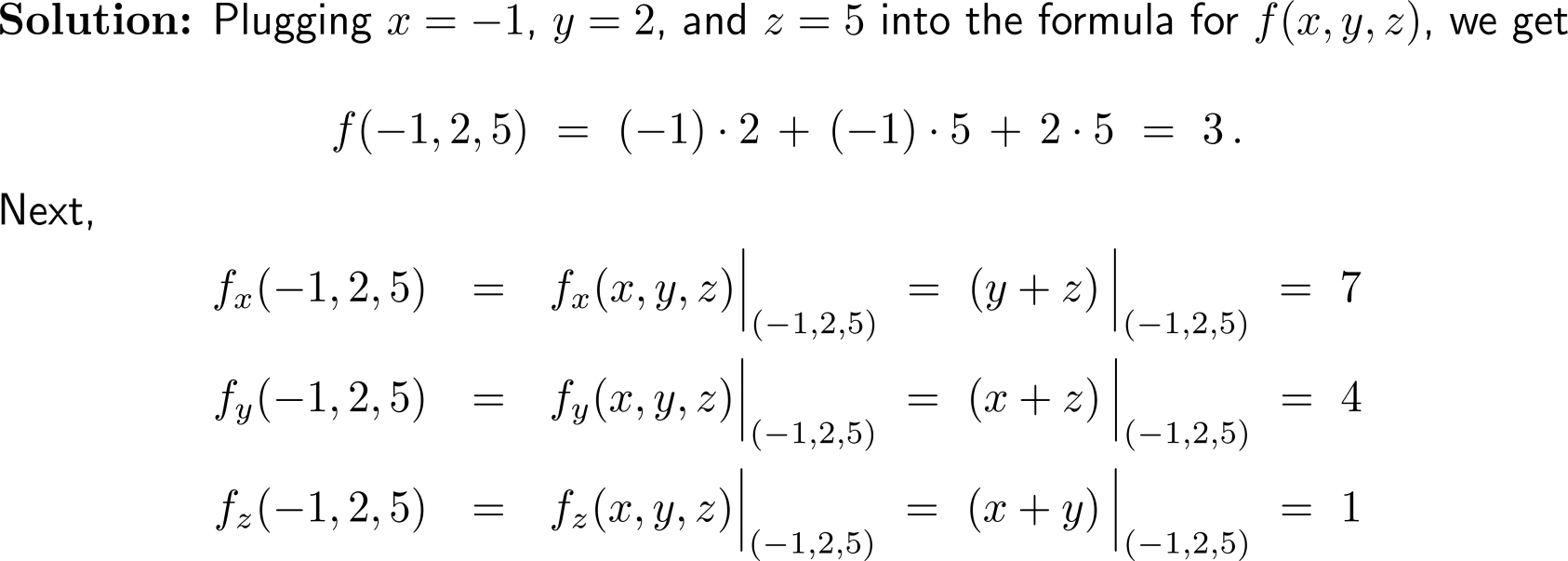 Exercise
5 minutes
self/ group work
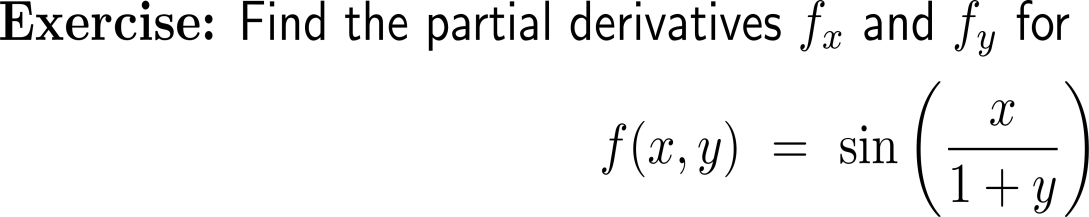 please, upload your solutions to the chat
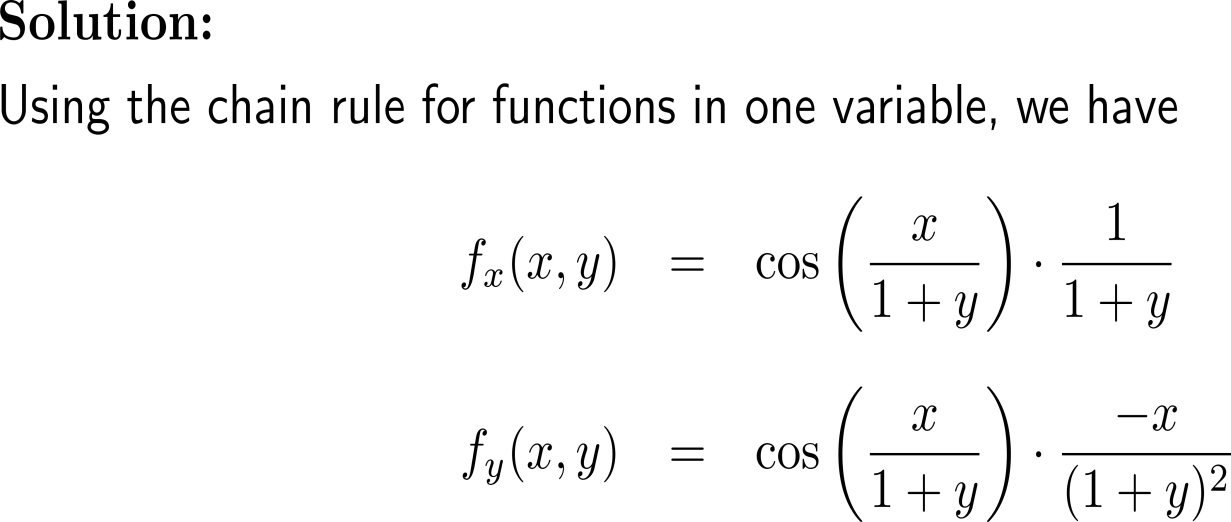 Exercise
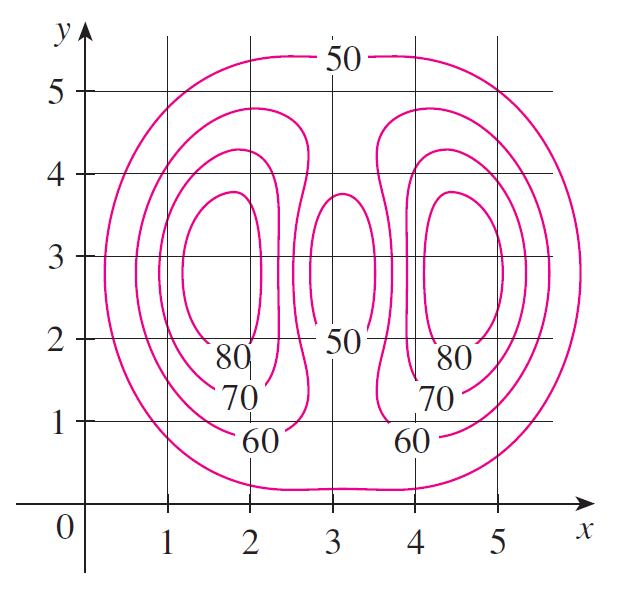 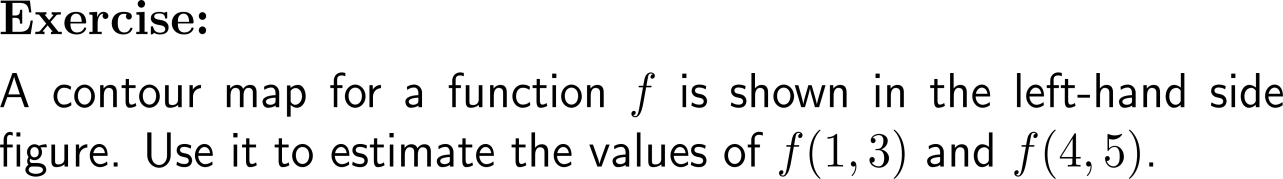 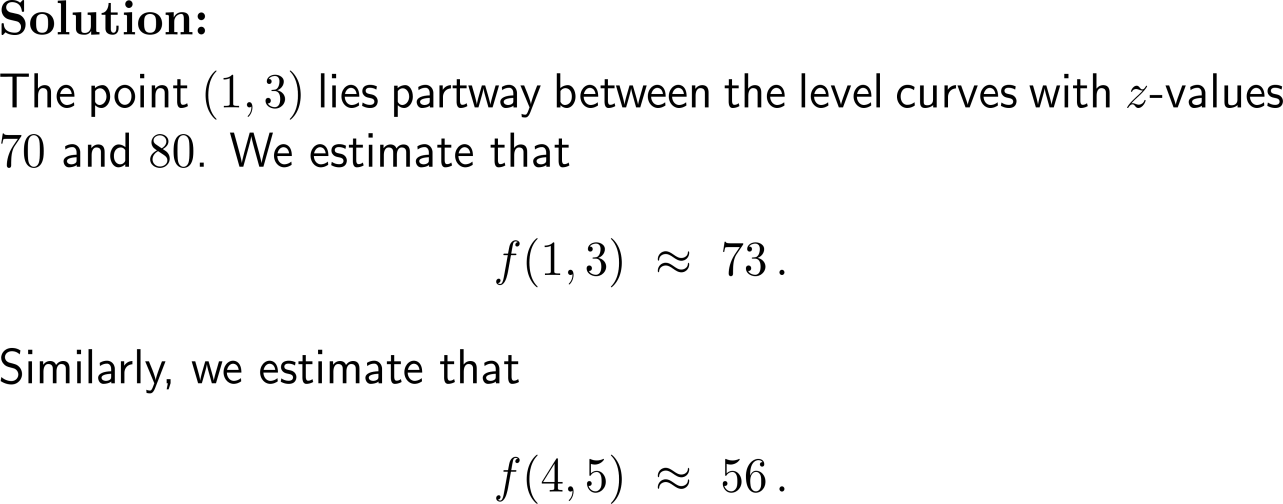 Exercise
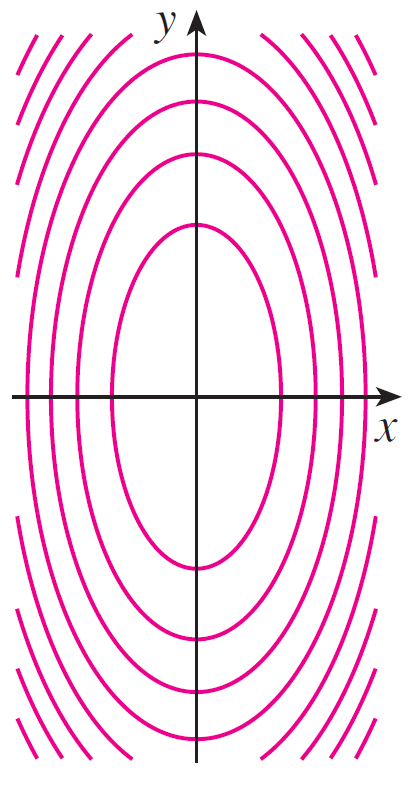 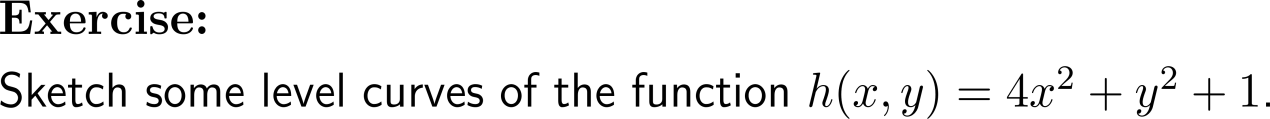 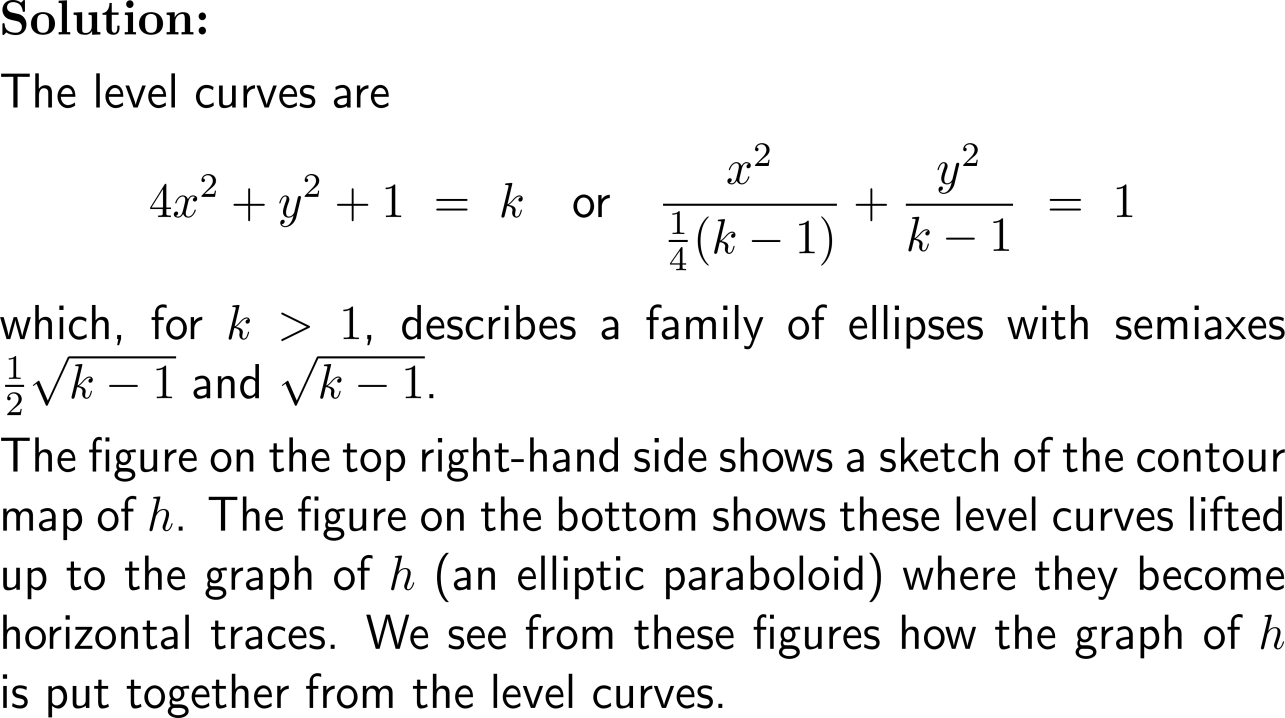 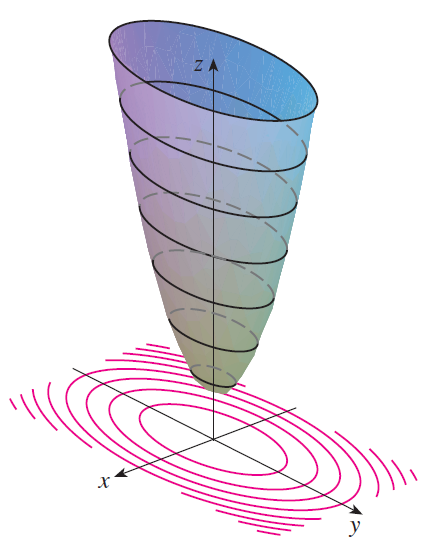 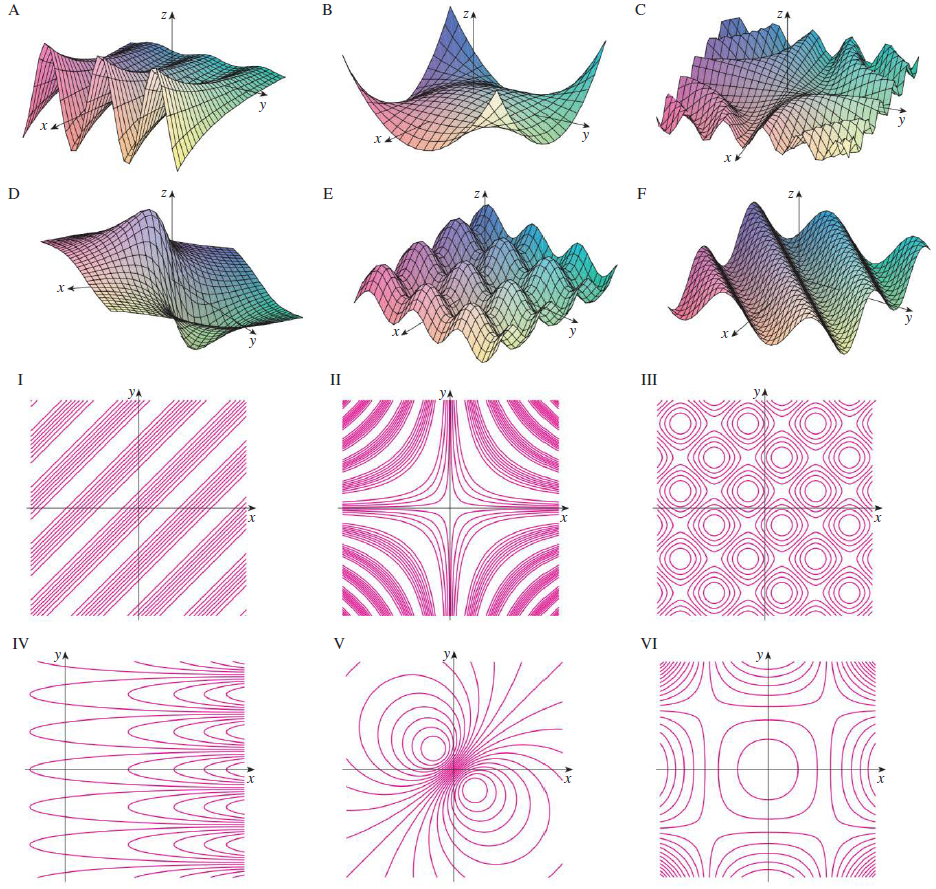 Exercise:
Consider the graphs and level curve plots given on the right-hand side.
Which graph belongs to which level curve plot?
Match the graph and level curves
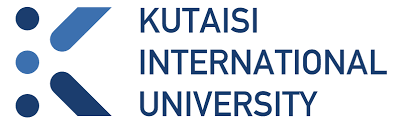 5 minutes
self/ group work
please, upload your solutions to the chat
To visualize the shapes of graphs or solution sets of functions in several variables one can use one of the many online graphing tools
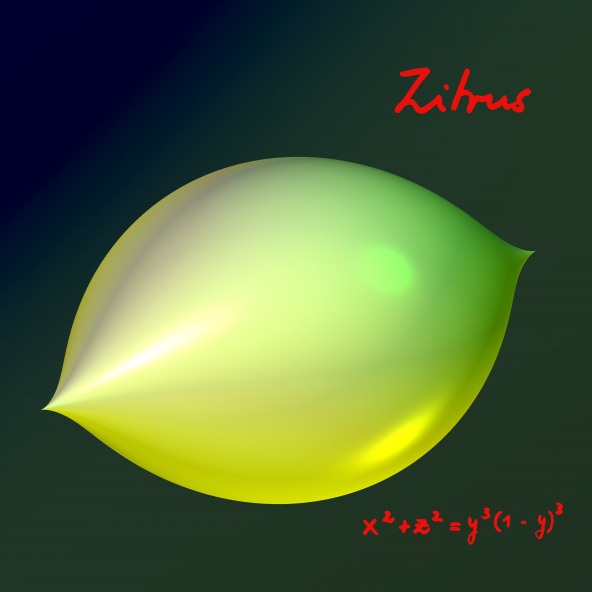 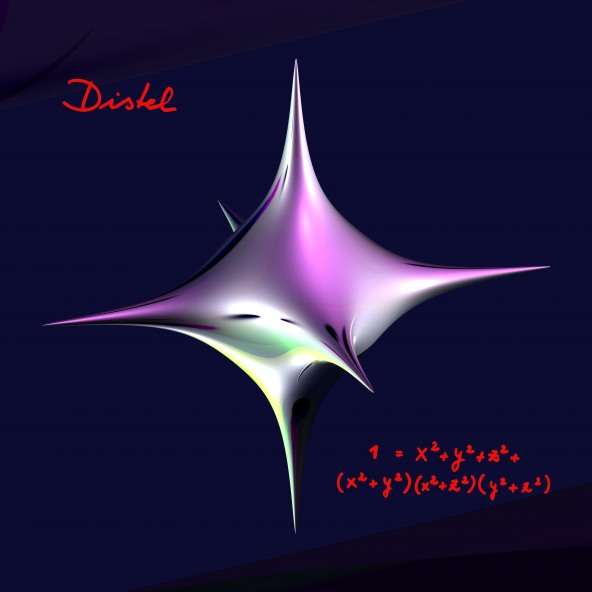 Surfer – for implicit surfaces
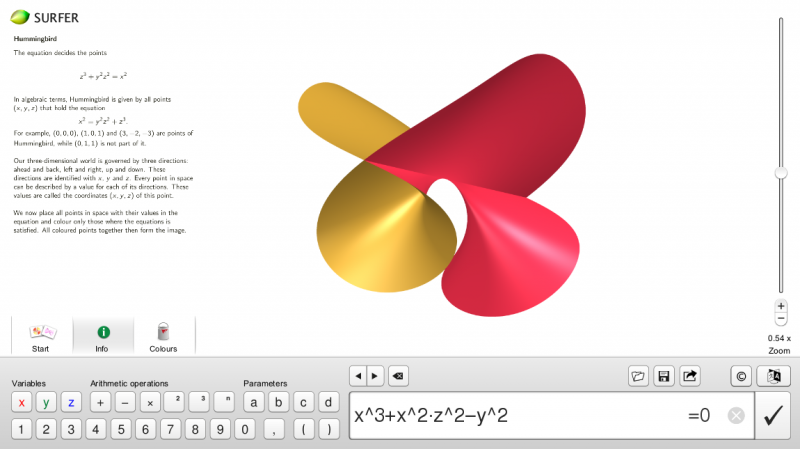 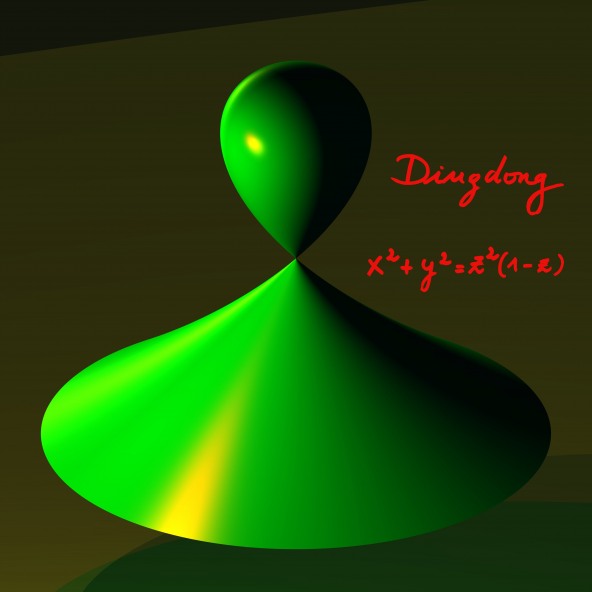 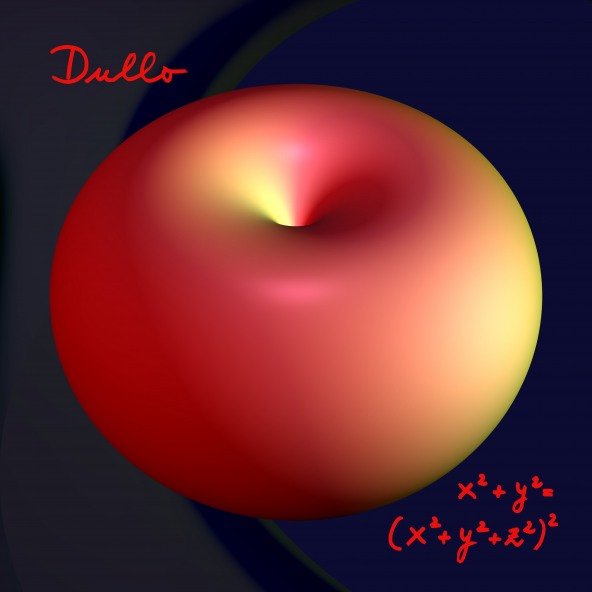 https://imaginary.org/de/program/surfer
Exercise
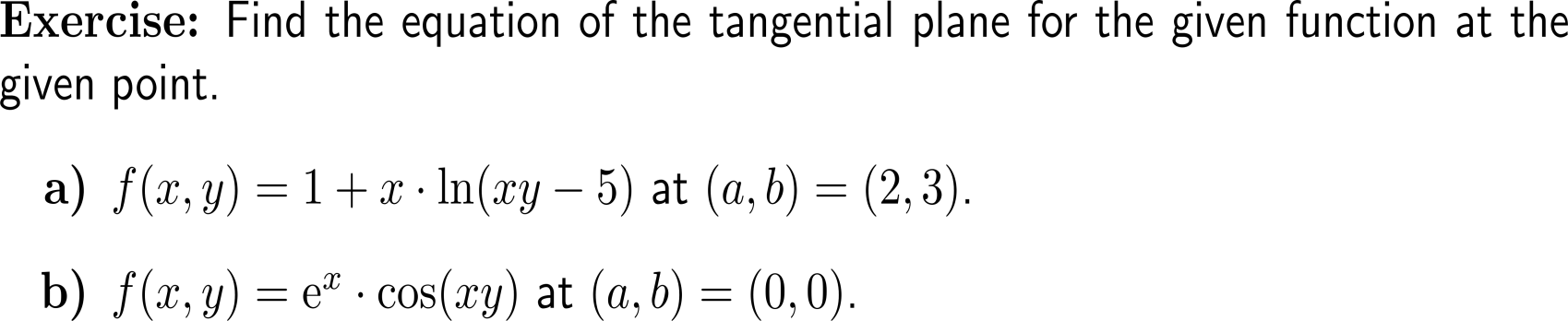 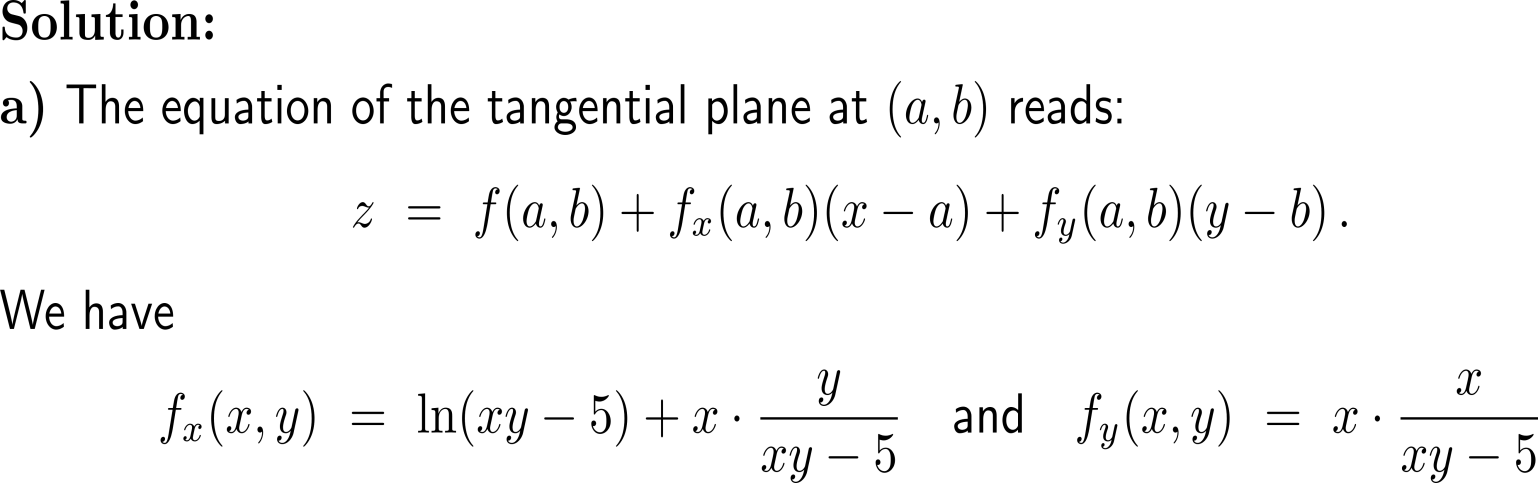 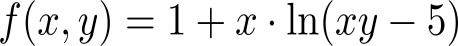 Exercise
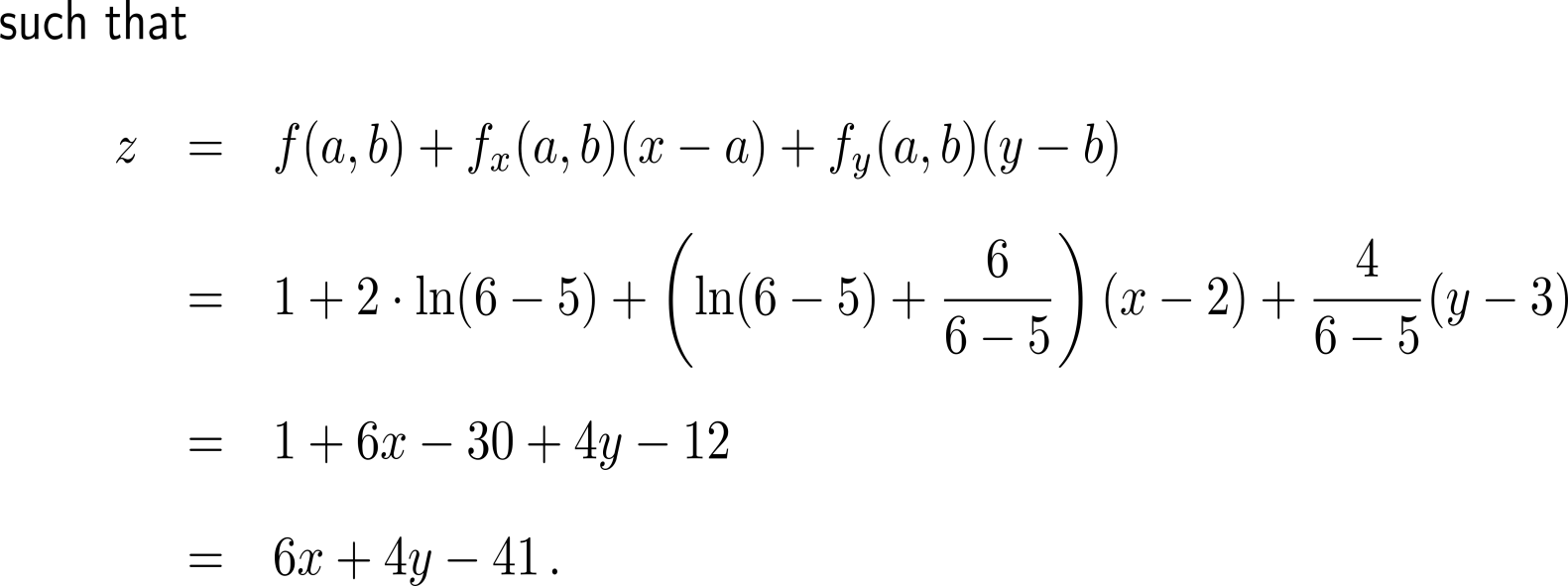 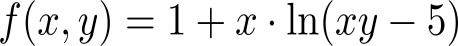 Exercise
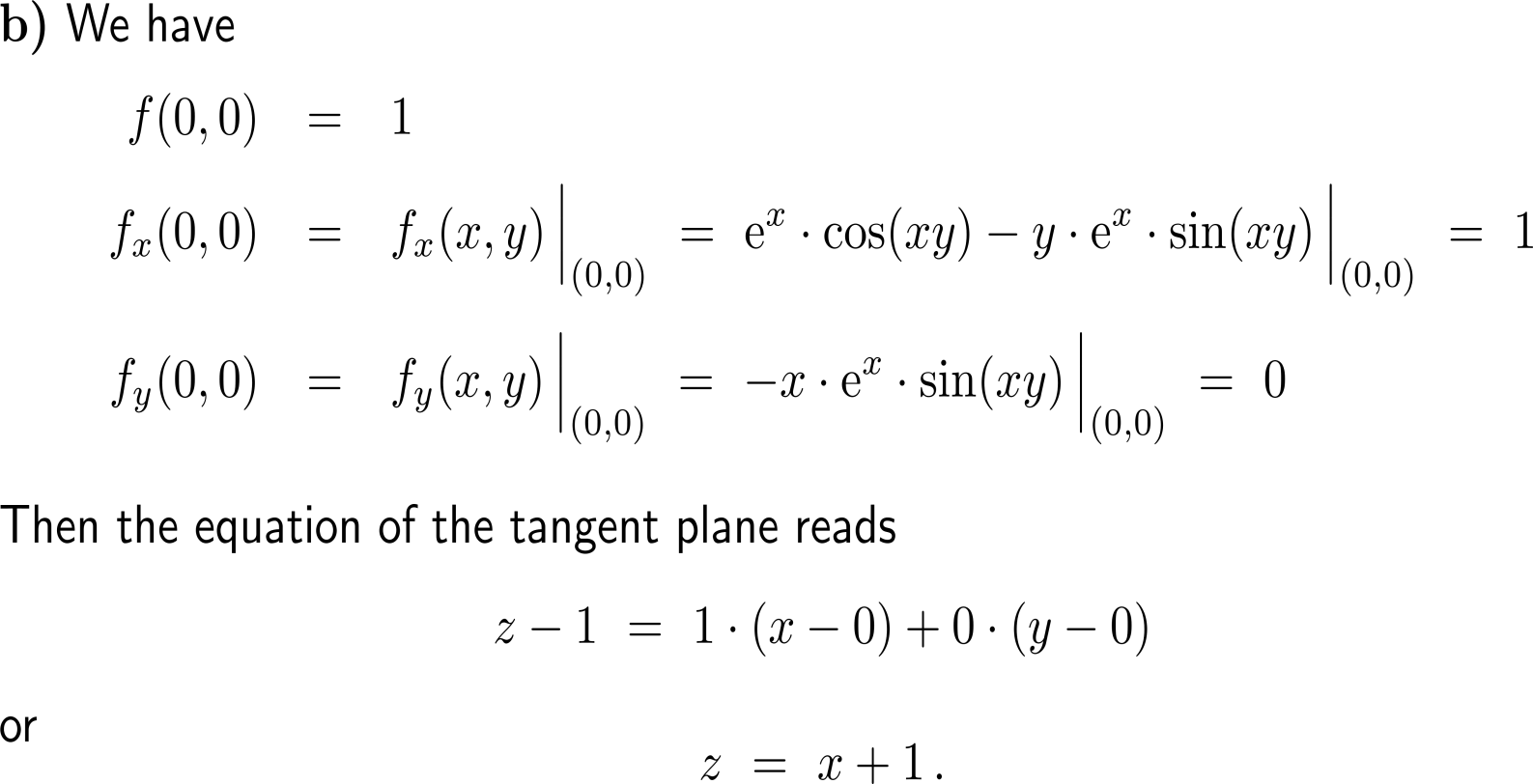 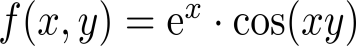 Calculus II for Management